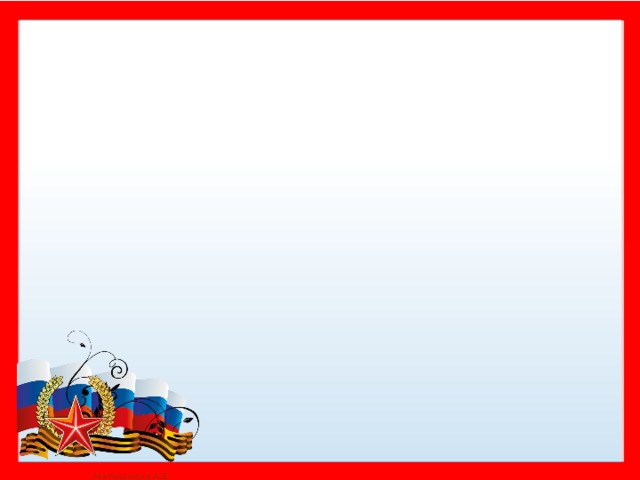 Всемирный день гражданской обороны России.
1 марта – Всемирный День Гражданской обороны
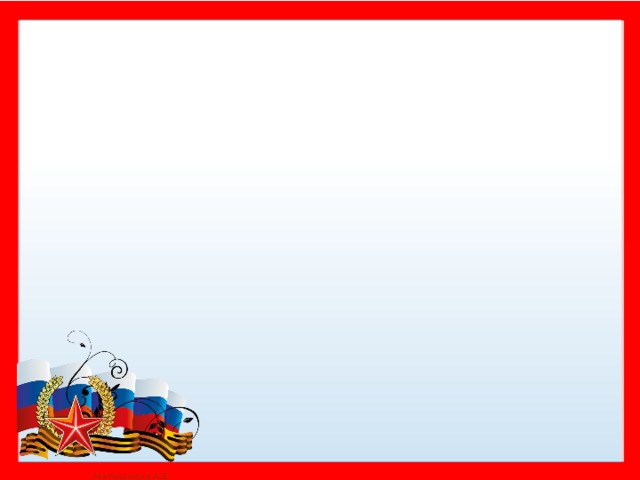 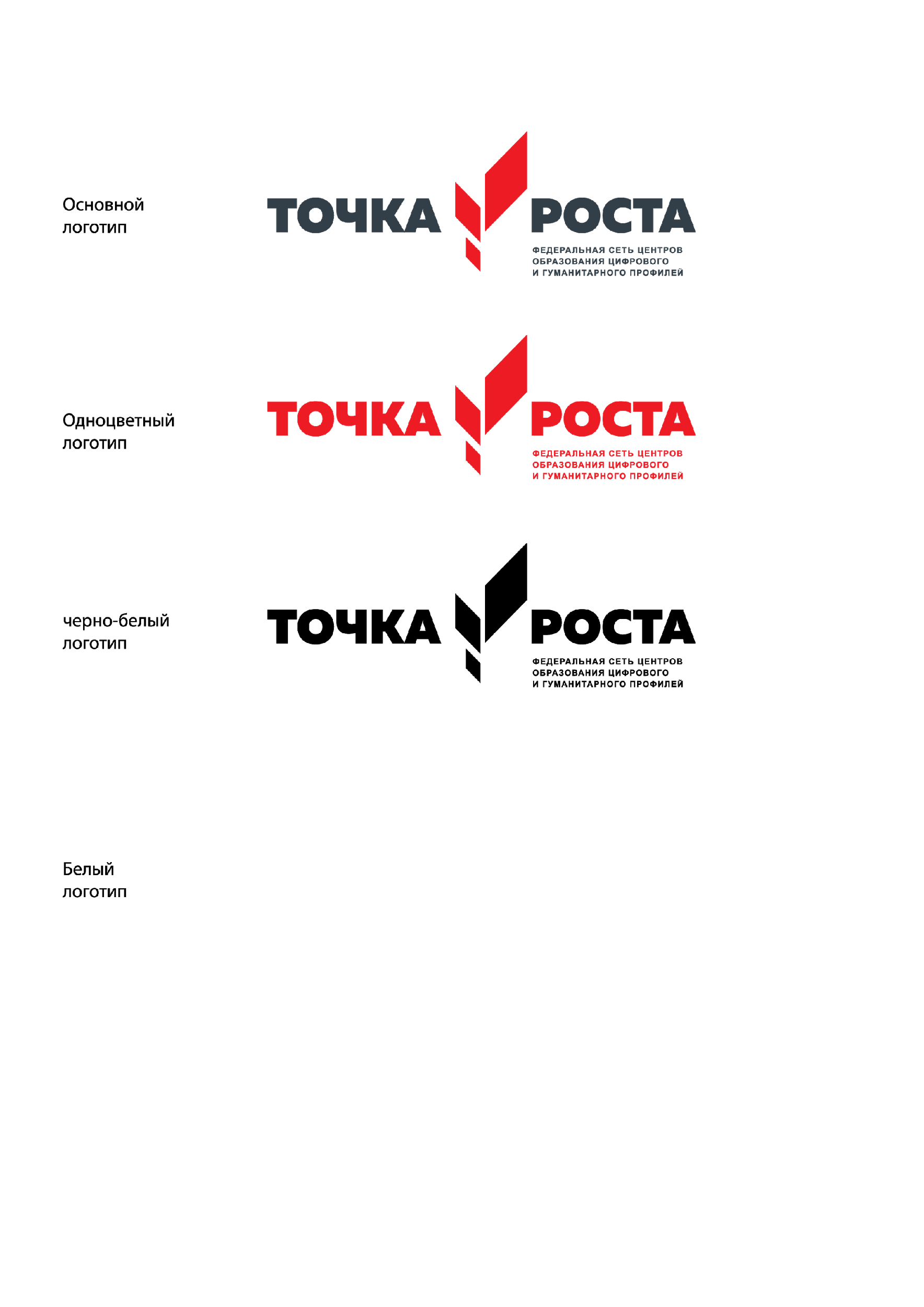 Гражданская оборона –
это система мероприятий по защите населения, материальных и культурных ценностей не только от опасностей военного времени, но и от опасностей, возникающих при чрезвычайных ситуациях природного, техногенного и террористического характера.
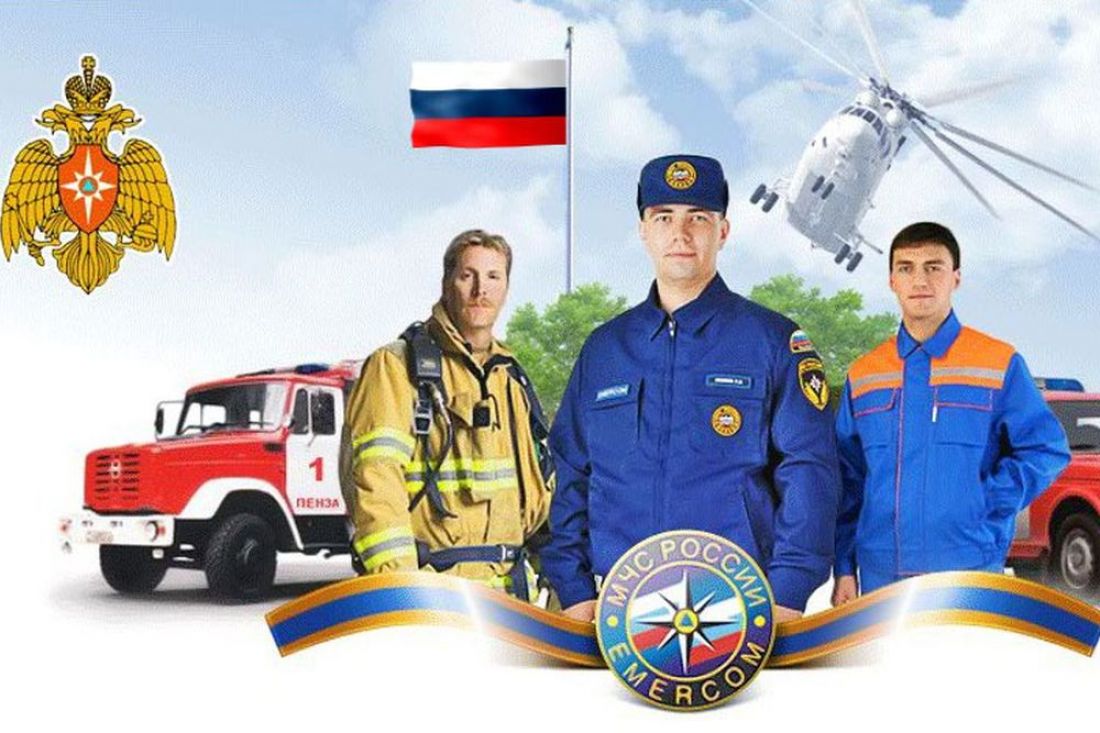 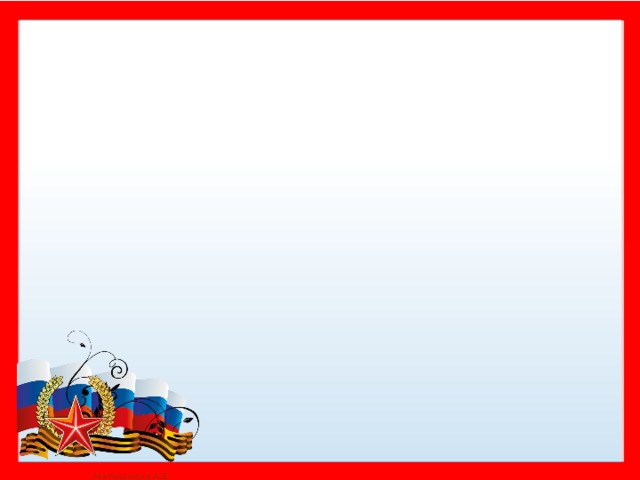 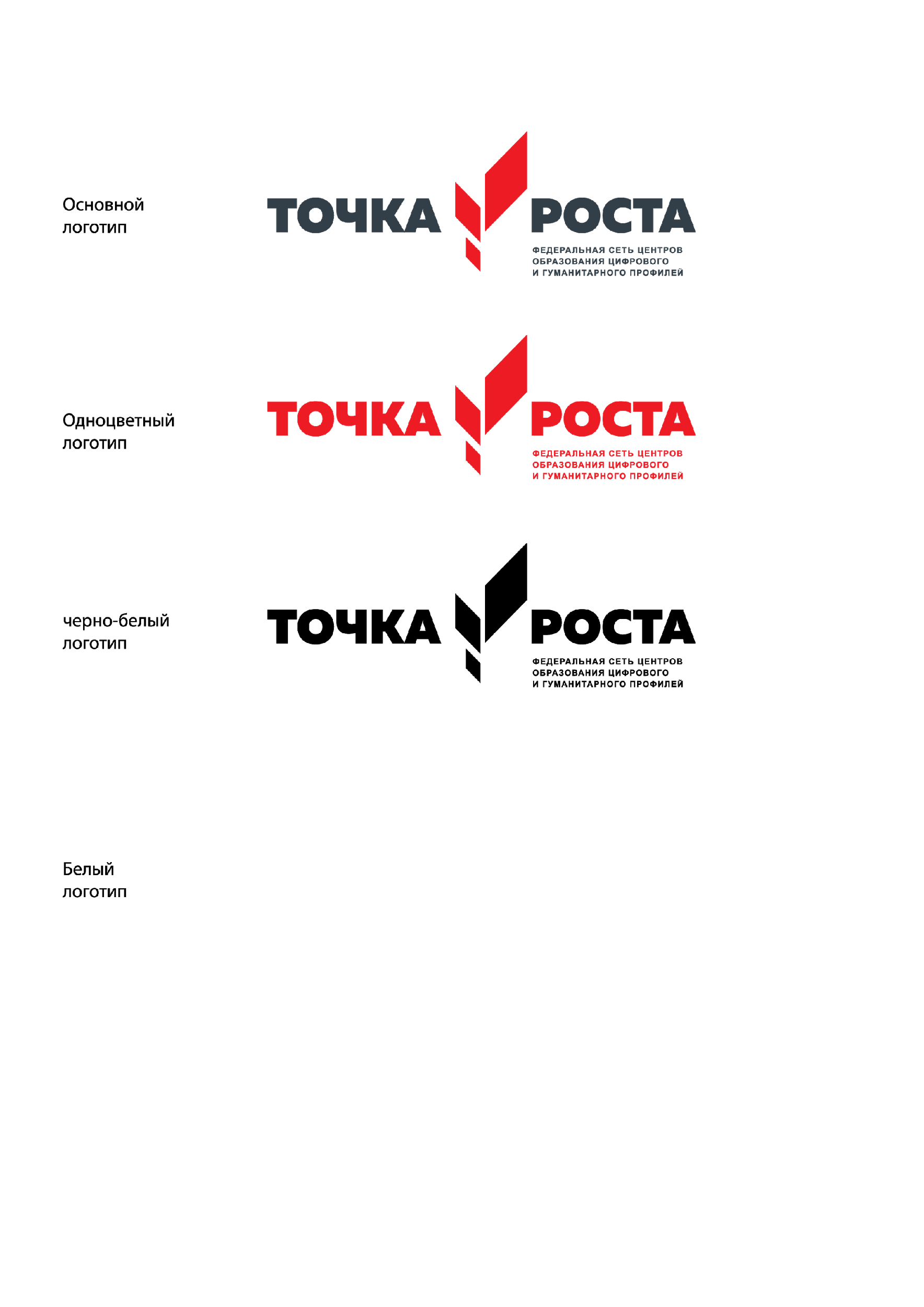 Цель службы гражданской обороны -
защитить население и общественное богатство, обеспечить эффективность функционирования государства и его учреждений в деле ликвидации последствий катастроф и бедствий.
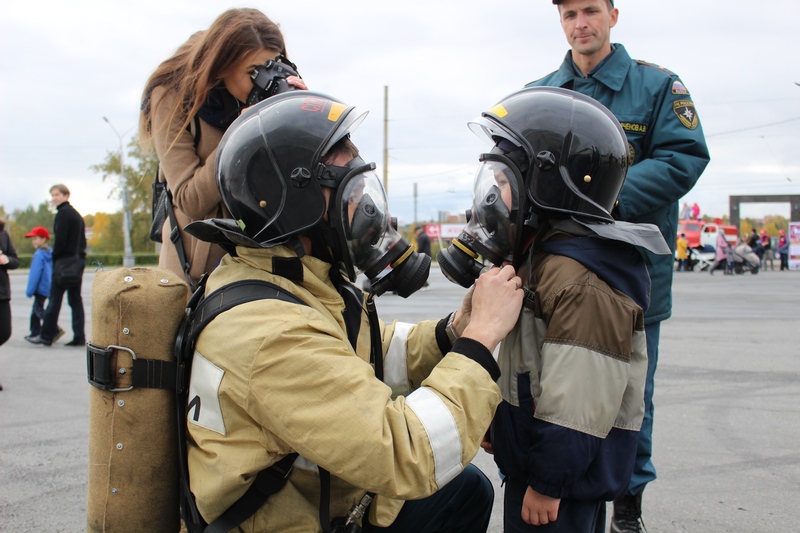 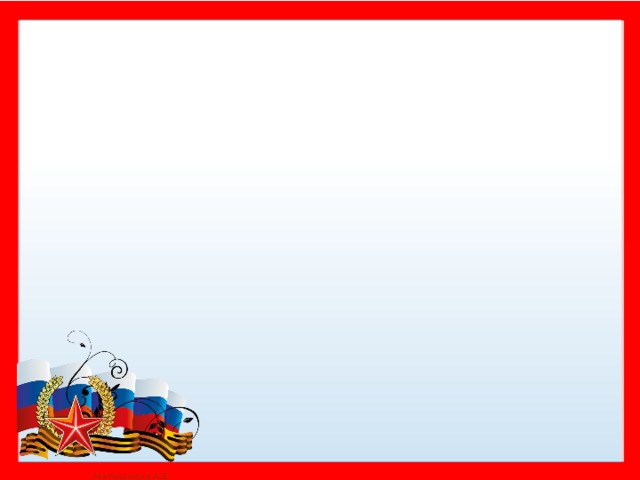 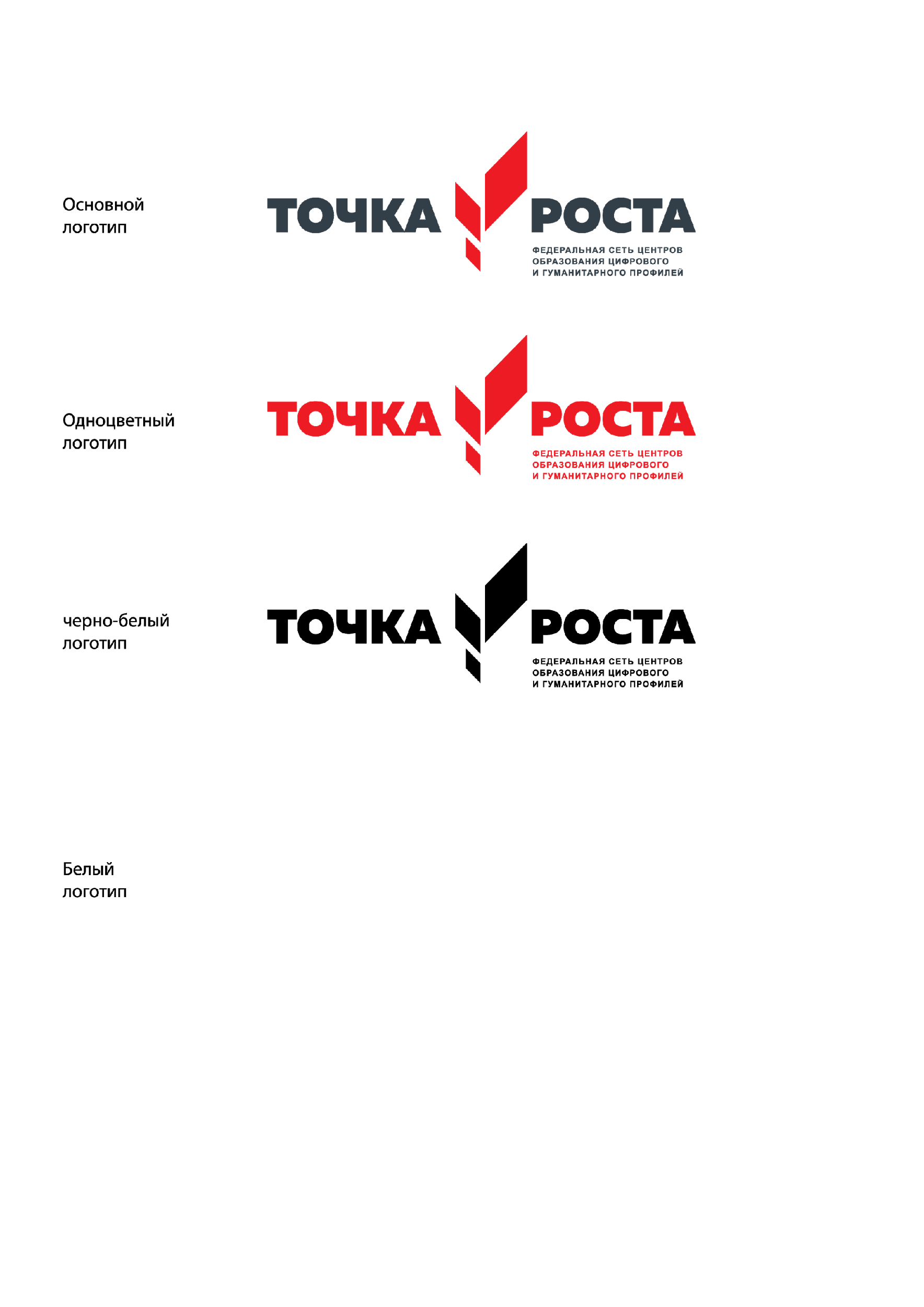 Основные задачи ГО:
обучение населения способам защиты от опасностей, возникающих при ведении военных действий или вследствие их;
- оповещение населения об опасностях;
- эвакуации населения, материальных и культурных ценностей в безопасные районы;
- предоставление населению убежищ и средств индивидуальной защиты;
- осуществление мероприятий по снеговой и другим видам маскировки;
-проведение аварийно-спасательных работ в случае возникновения опасностей для населения при ведении военных действий или вследствие их;
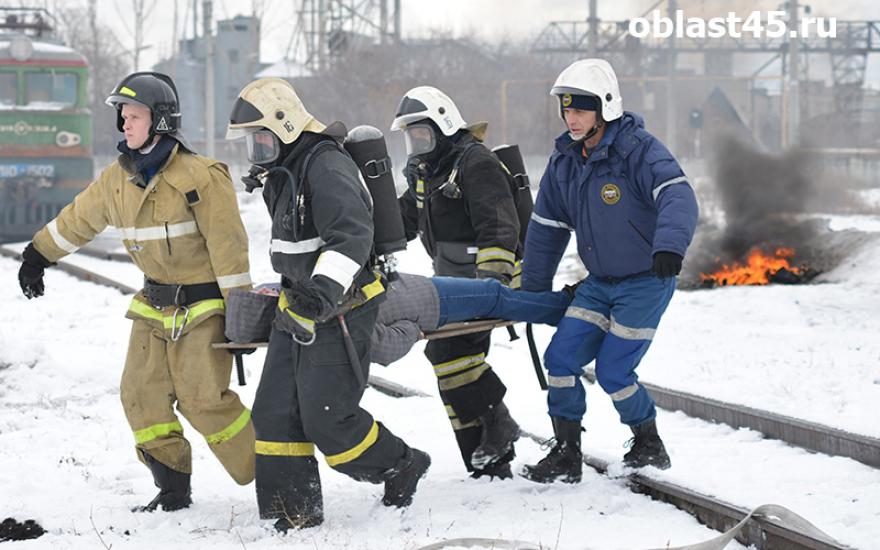 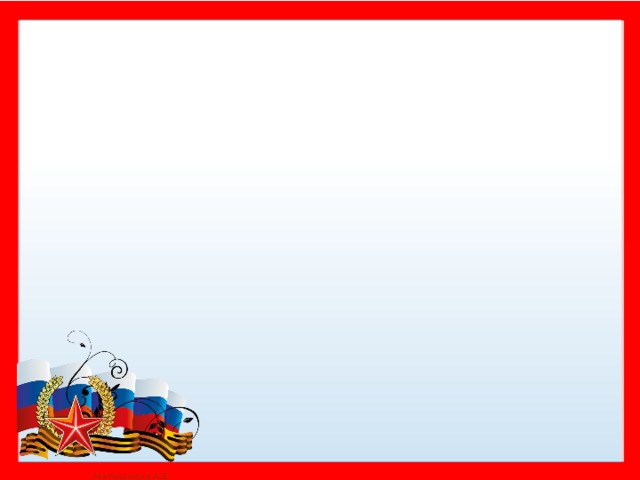 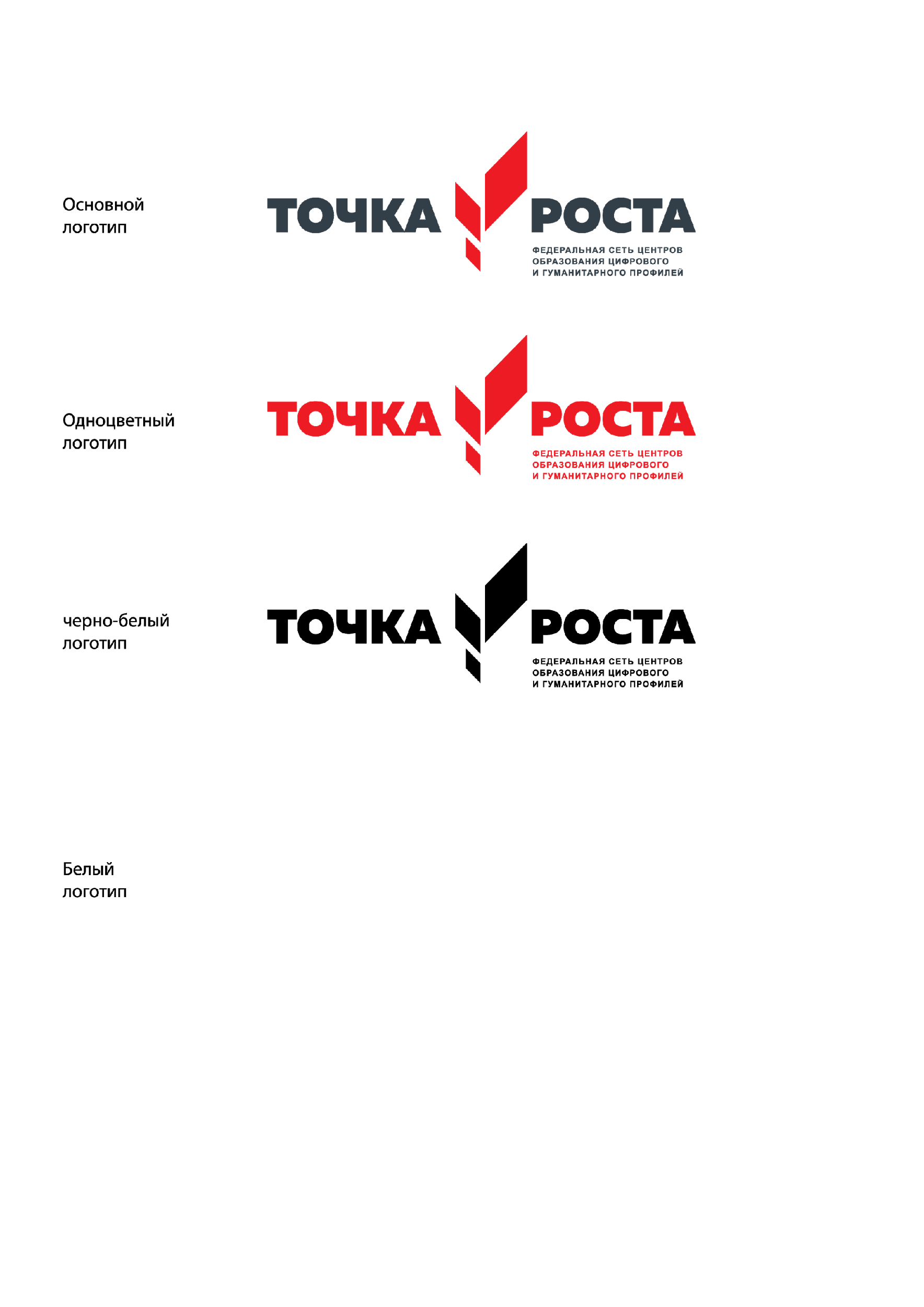 Основные задачи ГО:
- первоочередное обеспечение населения, пострадавшего при ведении военных действий или вследствие их, медицинским обслуживанием, предоставление жилья и принятие других необходимых мер;
- борьба с пожарами, возникающими при ведении боевых действий или вследствие их;
- обнаружение и обозначение районов, подвергшихся радиоактивному, химическо­му, биологическому и иному заражению;
- обеззараживание населения, техники, зданий, территорий и другие необходимые мероприятия;
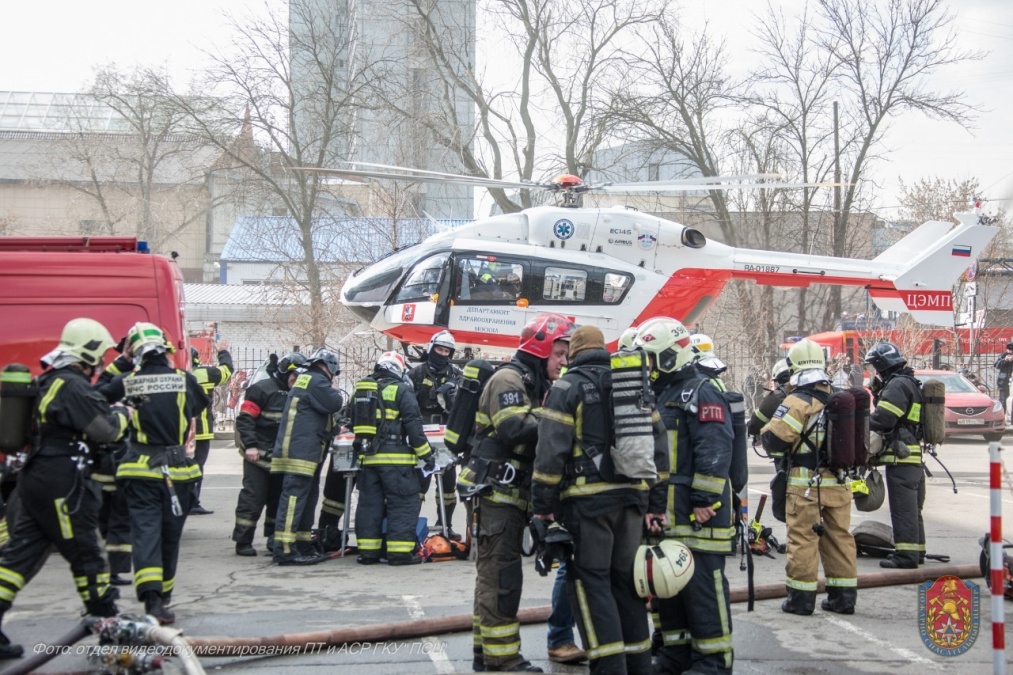 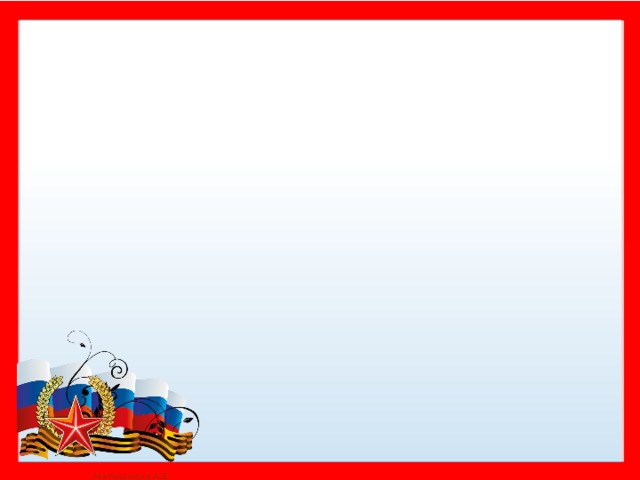 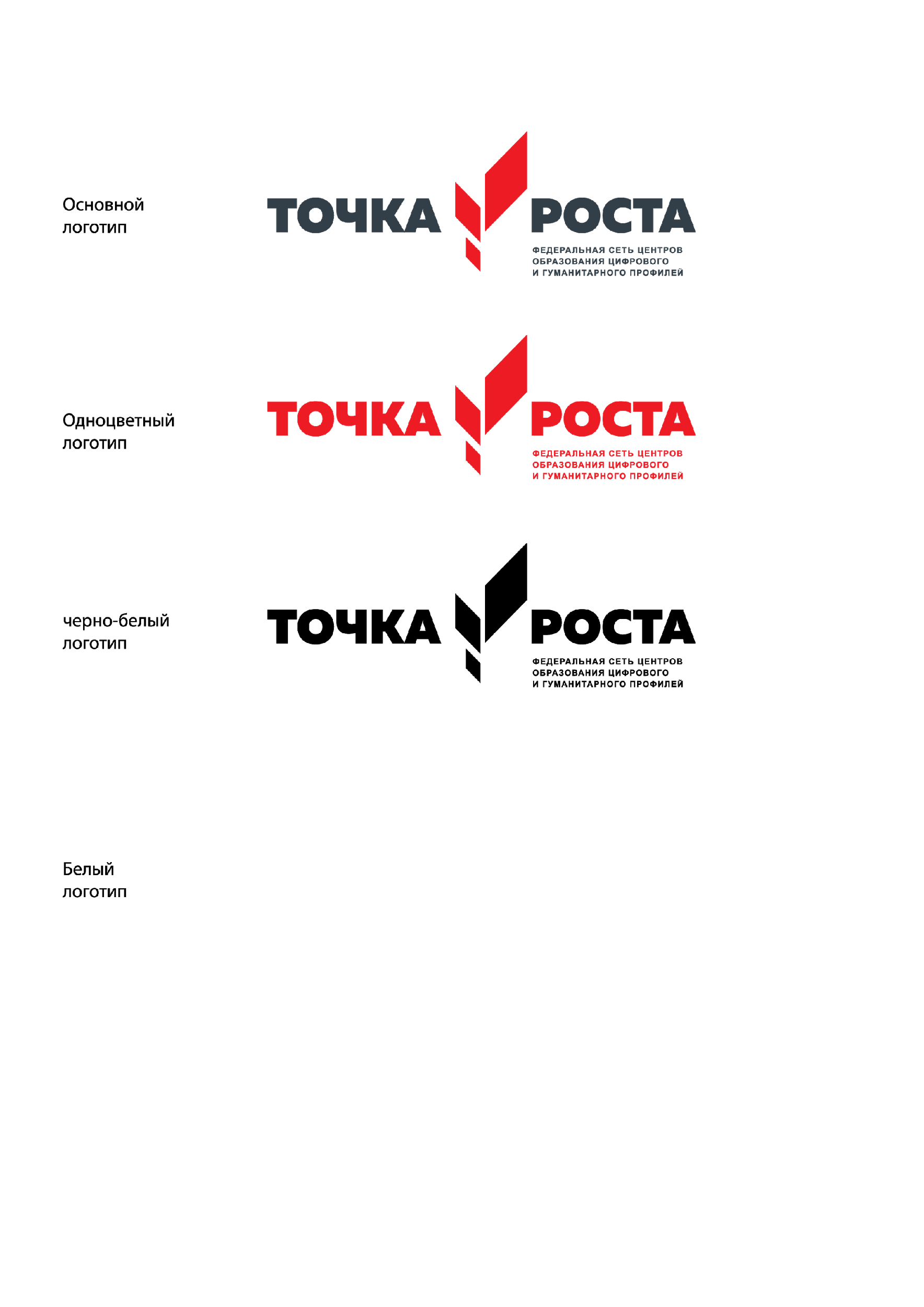 Основные задачи ГО:
- восстановление и поддержание порядка в районах, пострадавших при ведении военных действий;
- восстановление функционирования необходимых коммунальных служб в военное время;
- разработка и осуществление мер, направленных на сохранение объектов, необхо­димых для устойчивого функционирования экономики и выживания населения;
- обеспечение постоянной готовности сил и средств ГО.
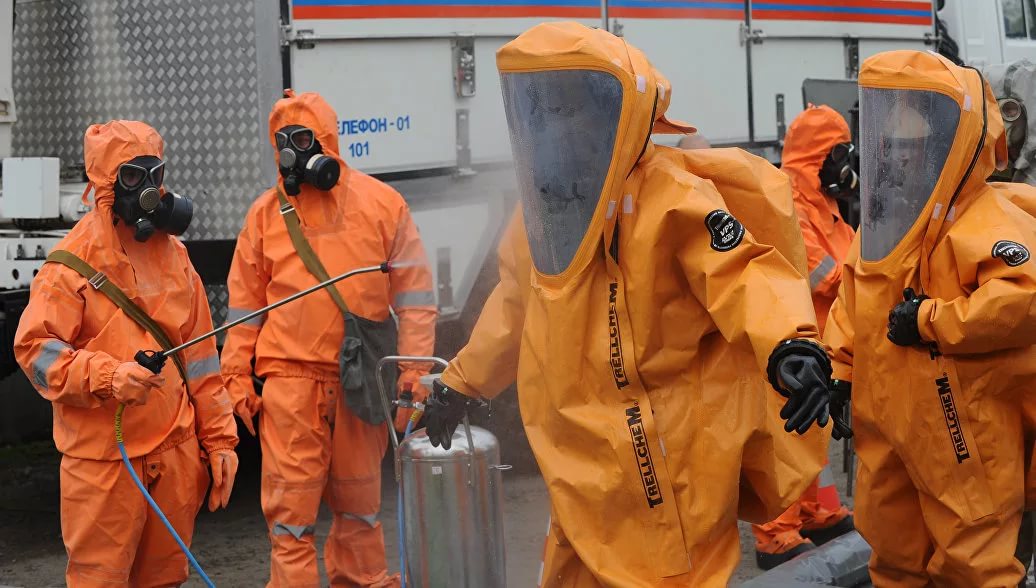 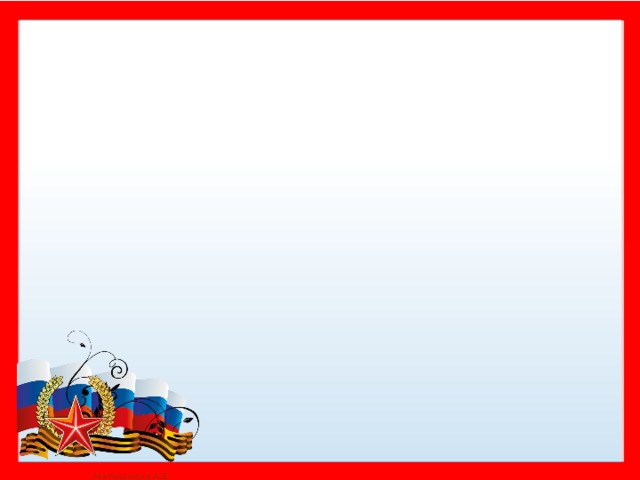 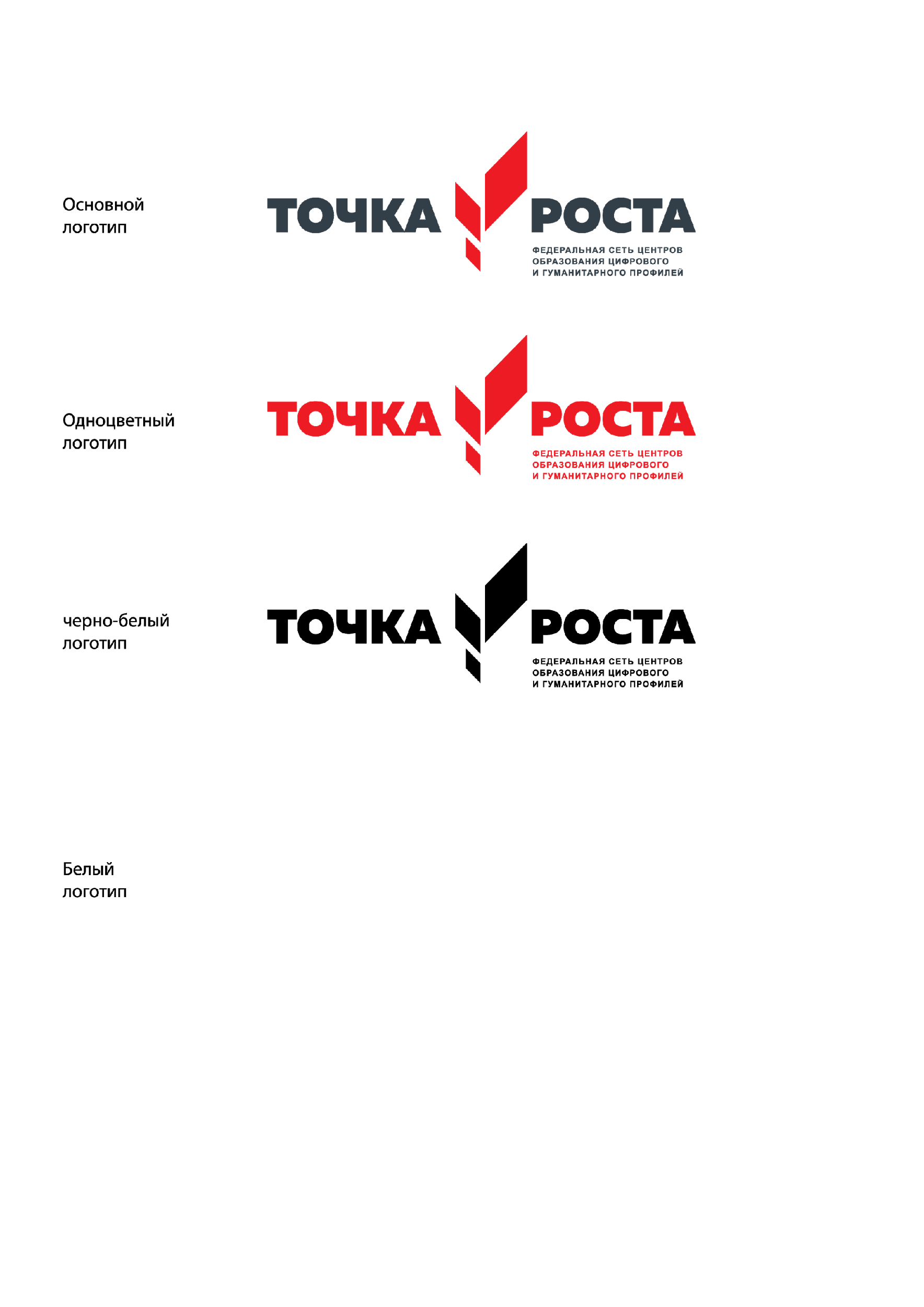 Систему гражданской обороны составляют:
- органы повседневного управления по обеспечению защиты населения;
- силы и средства, предназначенные для выполнения задач гражданской обороны;
- фонды и резервы финансовых, медицинских и материально-технических средств, предусмотренных на случай чрезвычайной ситуации;
- системы связи, оповещения, управления и информационного обеспечения.
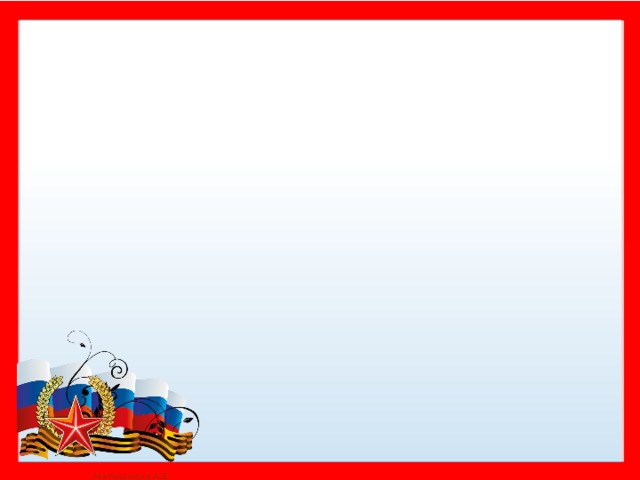 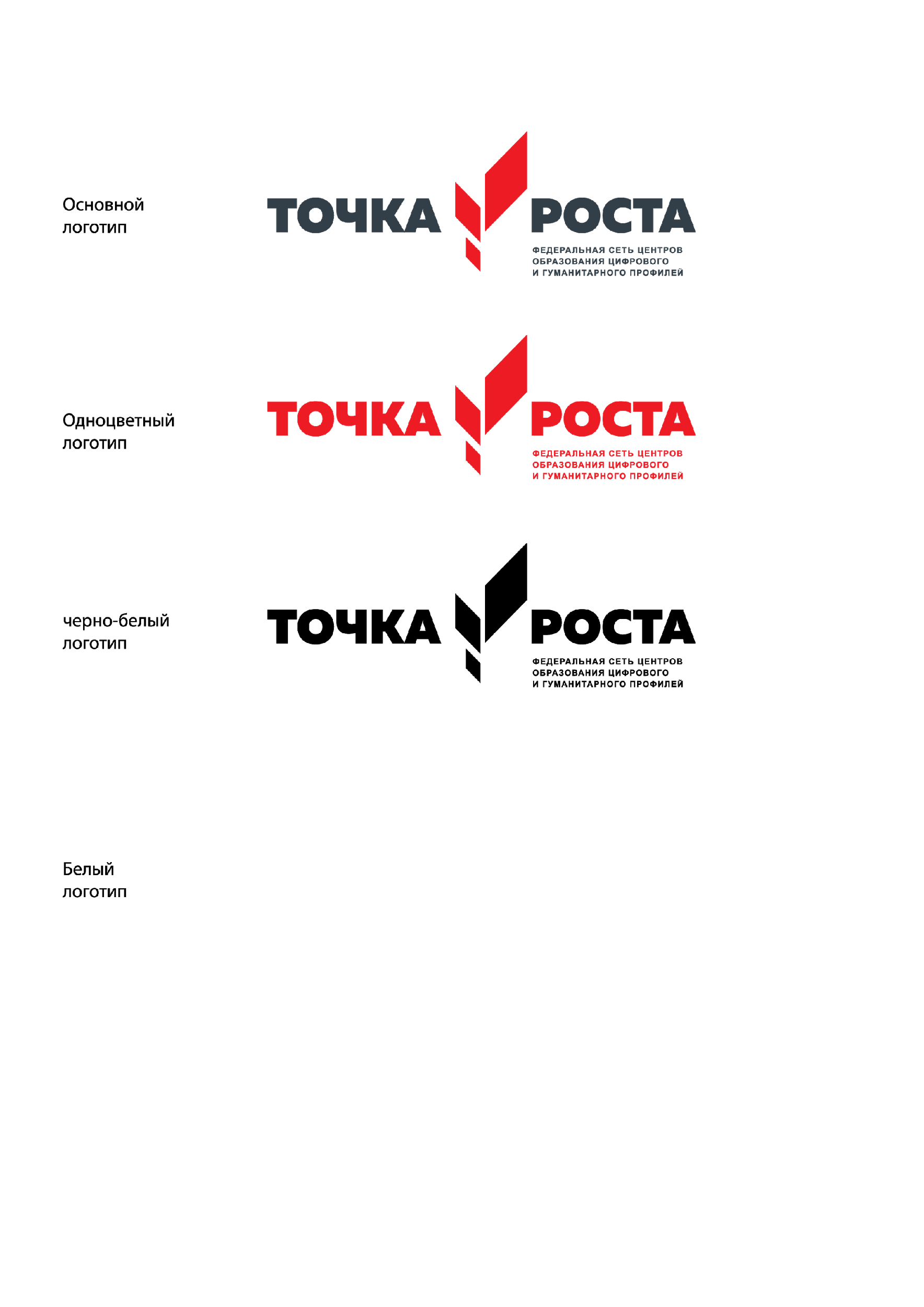 Структура ГО
Гражданские организации гражданской обороны - формирования (сводные отряды, команды, дружины, группы, звенья, посты), владеющие специальной техникой и имуществом и подготовленные для защиты населения и организаций от опасностей, возникающих при ведении военных действий или вследствие этих действий.
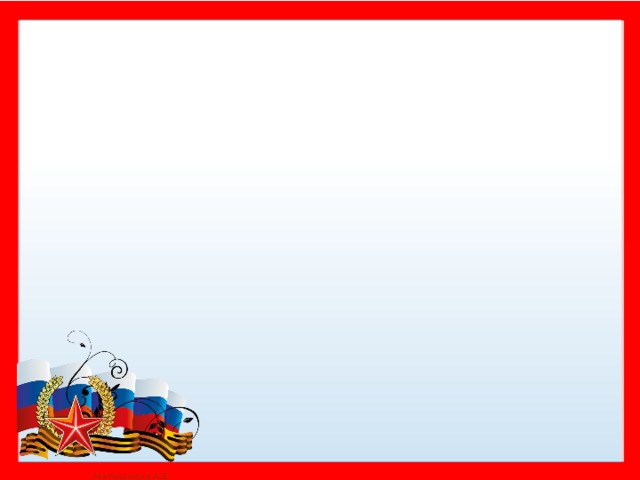 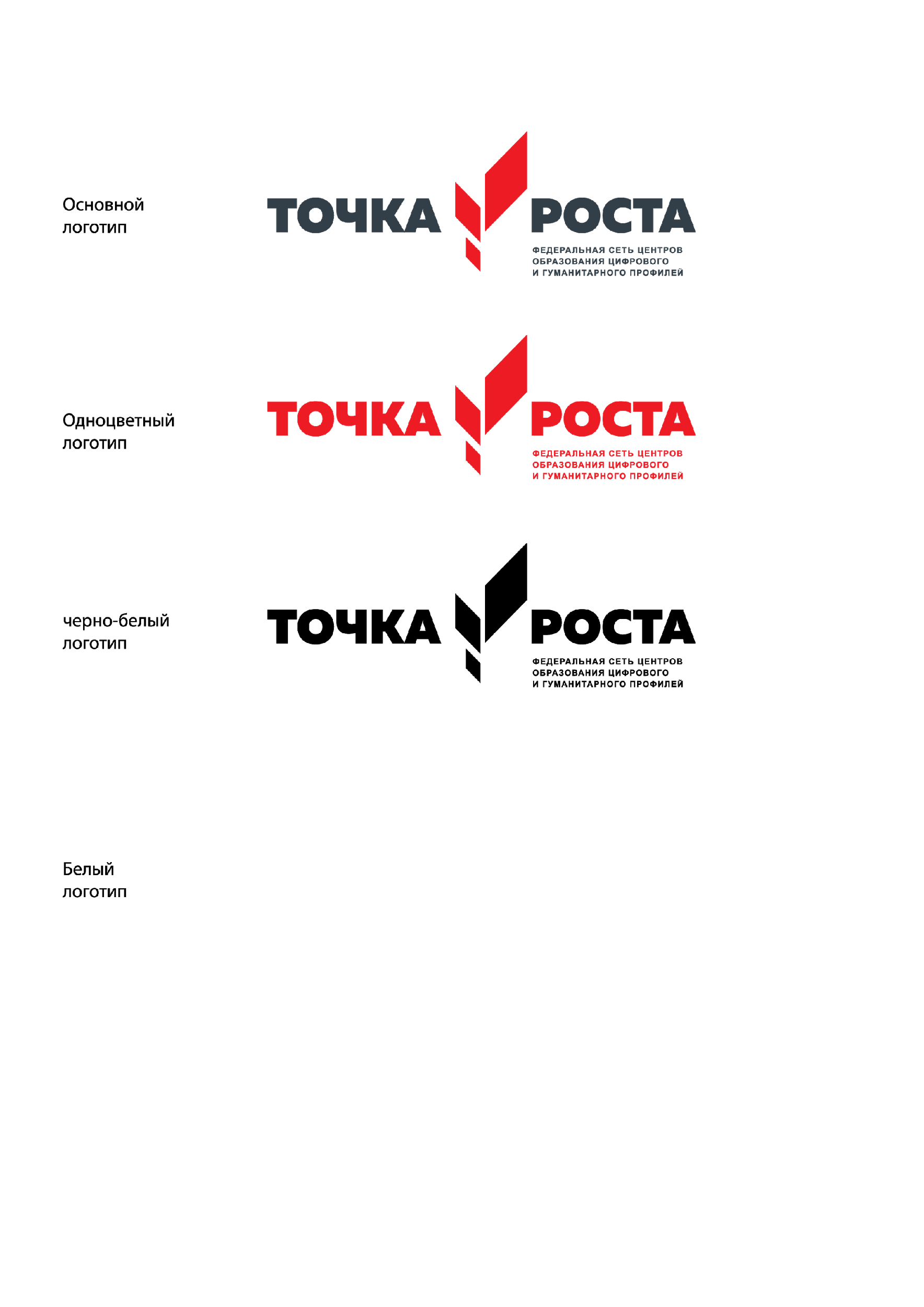 1 этап(март 1918г)
Все мероприятия ПВО и ПХО были объединены в общегосударственную систему под общим руководством Наркомата по военным и морским делам.
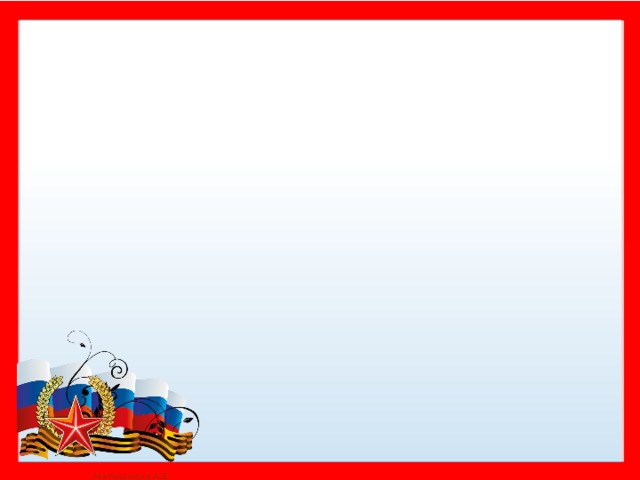 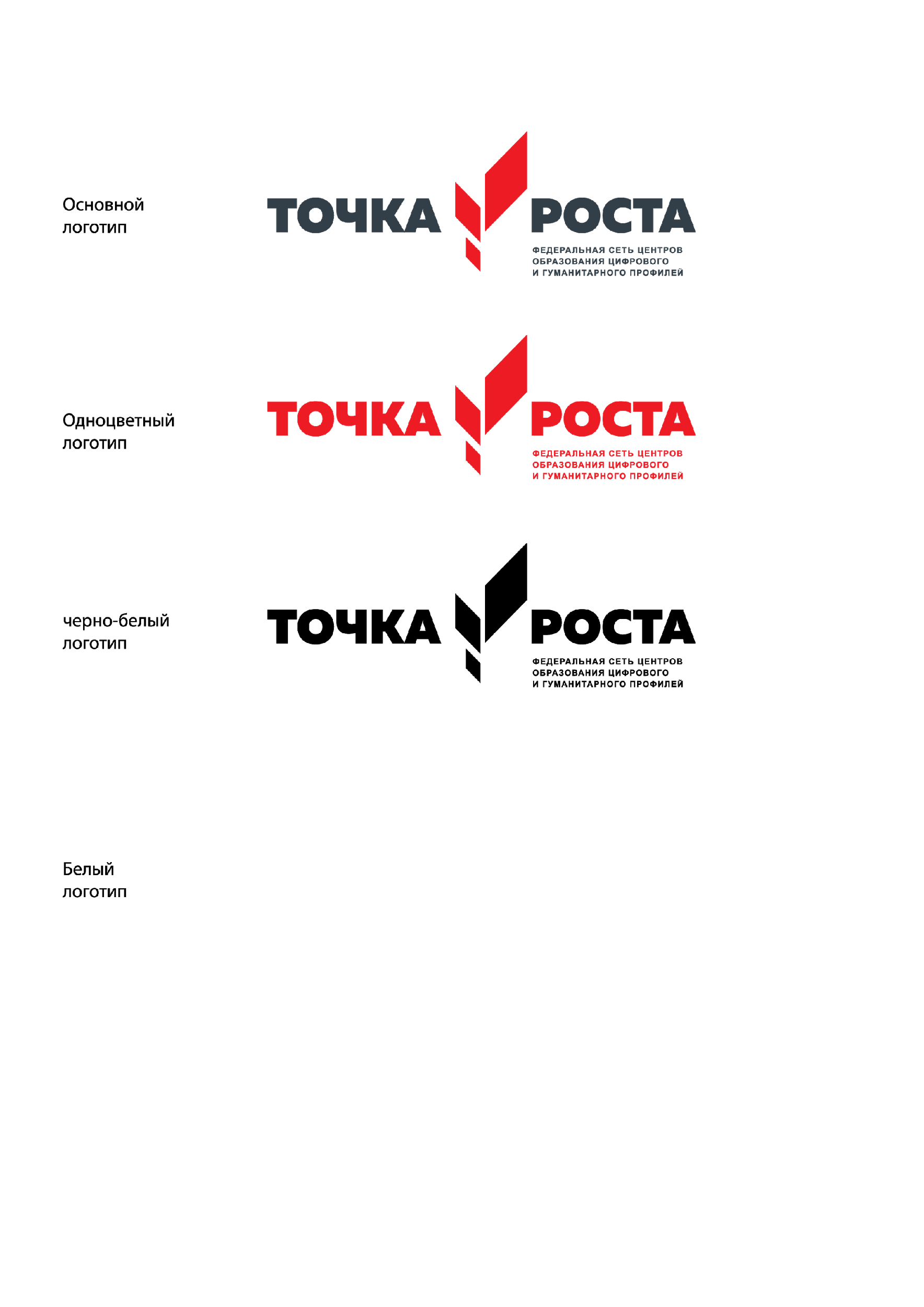 2 ЭТАП (НОЯБРЬ 1932-ИЮНЬ 1941Г)
4 октября 1932 года было принято Советом народных комиссаров СССР «Положение о противовоздушной обороне СССР», которым впервые определены мероприятия и средства непосредственной защиты населения и территорий страны от воздушной опасности в зоне возможного действия авиации противника. Этим актом было положено начало создания МПВО, предназначенной для защиты населения от воздушного нападения противника.
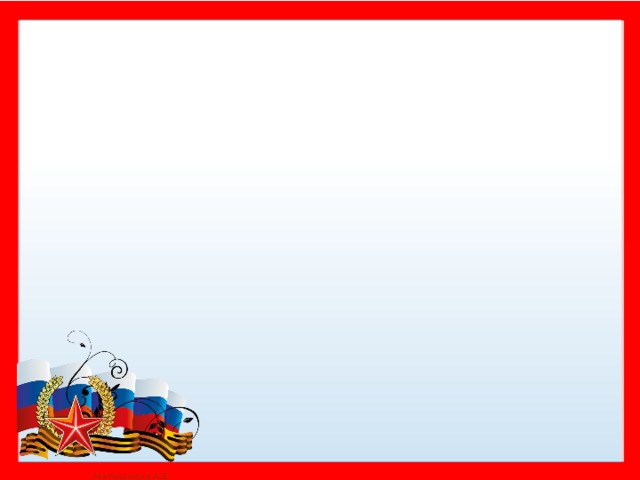 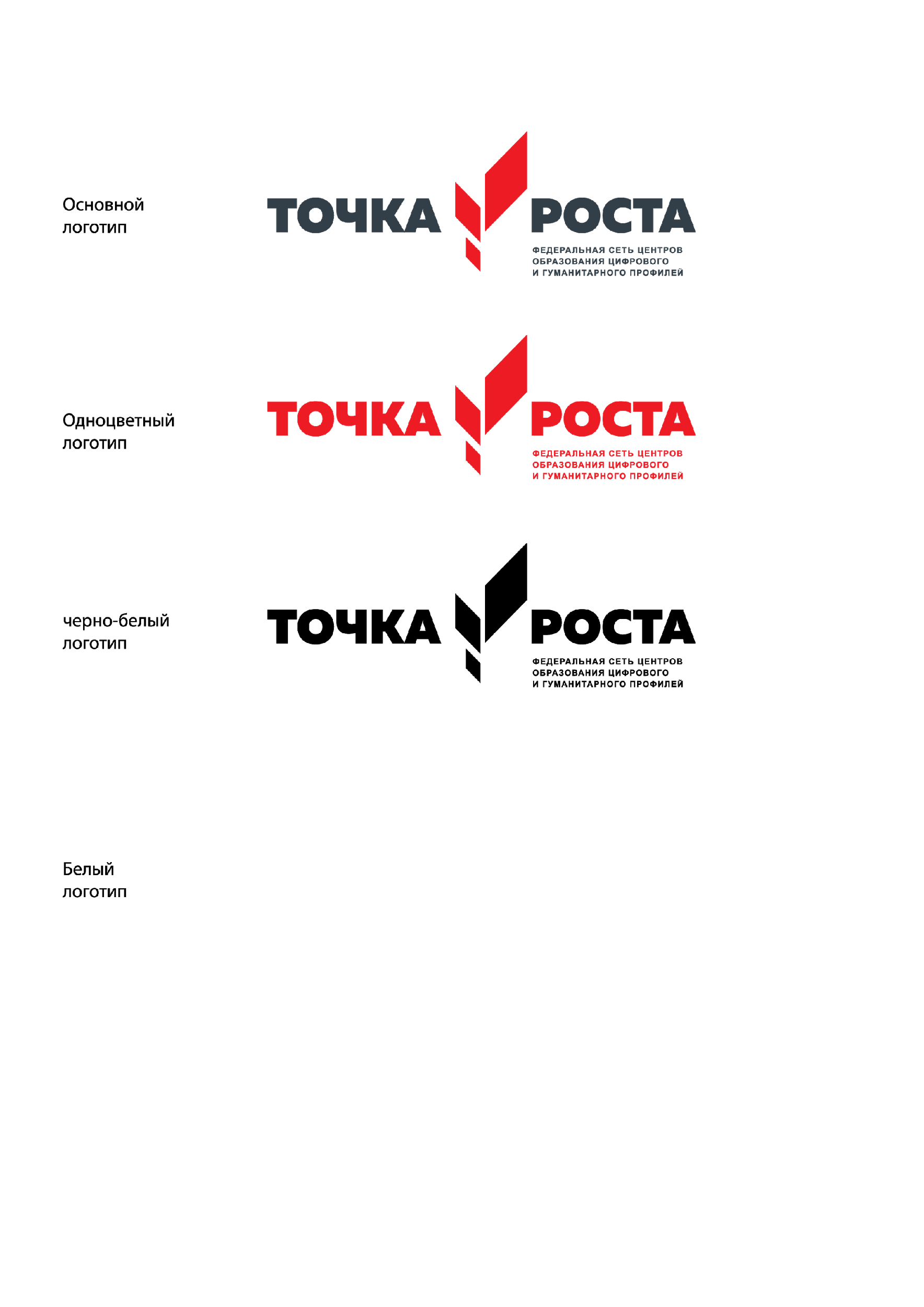 Развитие МПВО шло по двум направлениям - военному и гражданскому.
 С одной стороны, в наиболее крупных городах создавались территориальные части ПВО. Стали формироваться кадровые отдельные батальоны, а затем и полки МПВО.
 С другой - в городах-пунктах ПВО организовываться участковые команды (в границах участков милиции), объектовые (на предприятиях), а в домохозяйствах - группы самозащиты.
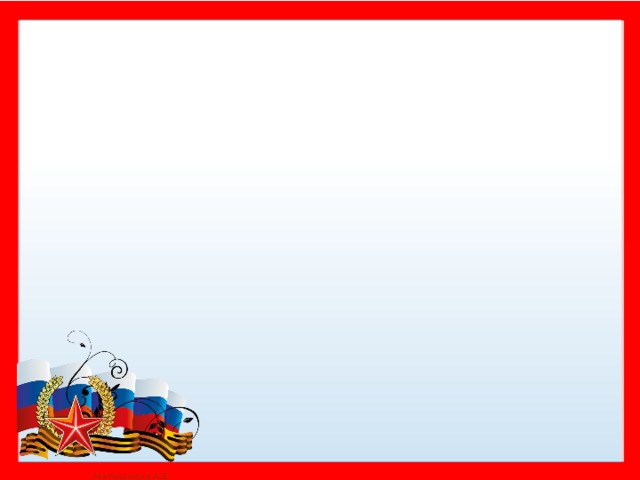 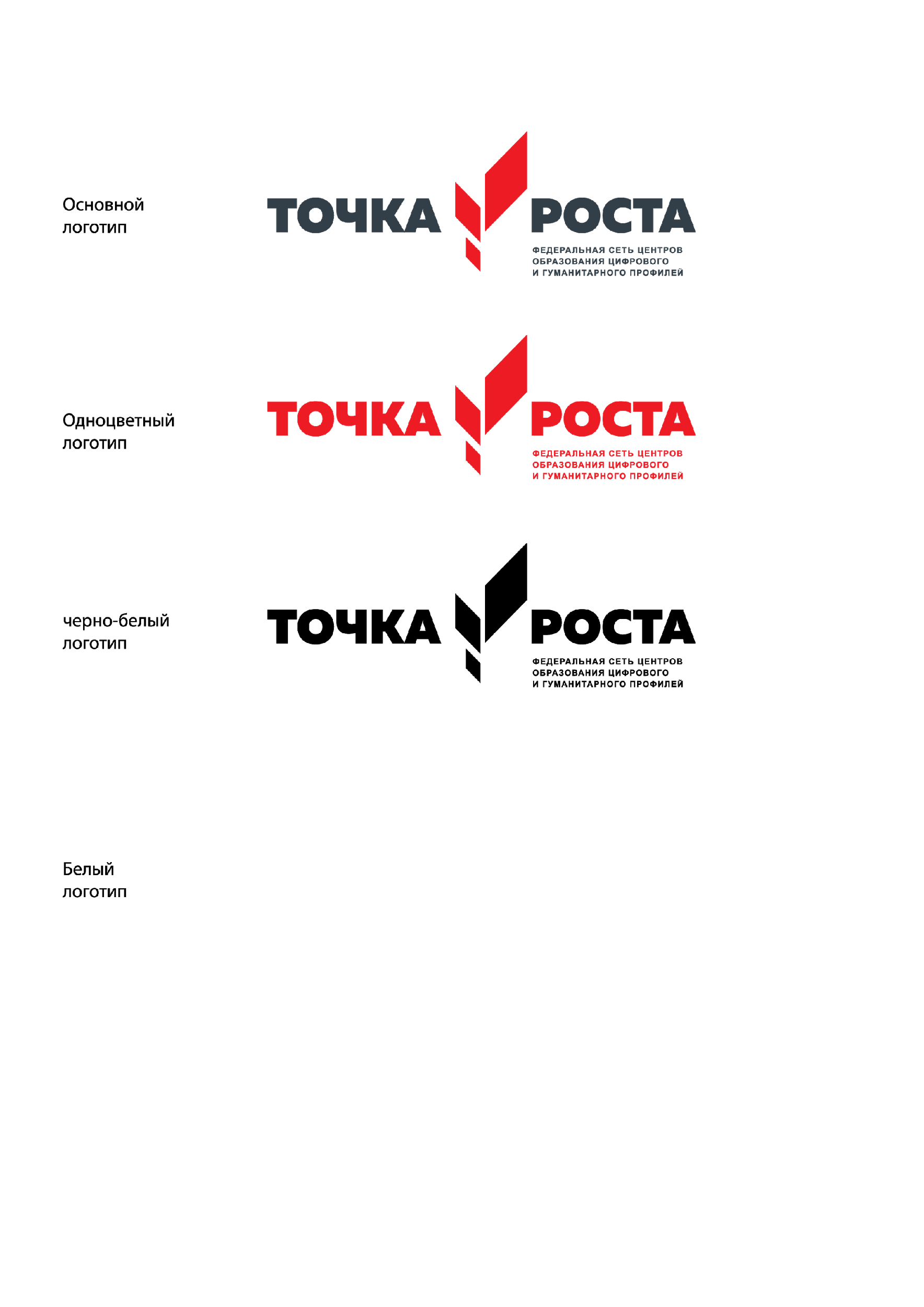 Третий этап (июнь 1941-1945 г.г.)
Опыт войны показал, что от успешного решения задач по организации МПВО-ГО в значительной степени зависела не только бесперебойная работа промышленности и транспорта, но и высокое морально политическое состояние войск. Богатый опыт организации защиты населения от ударов противника с воздуха и ликвидации их последствий. МПВО успешно справилась со своими задачами - затруднить фашистской авиации поражение целей в городах и народнохозяйственных объектов, обеспечить защиту граждан и оказывать помощь пострадавшим, проводить аварийно-восстановительные работы в очагах поражения, повышать устойчивость функционирования предприятий, коммунально-энергетических сетей.
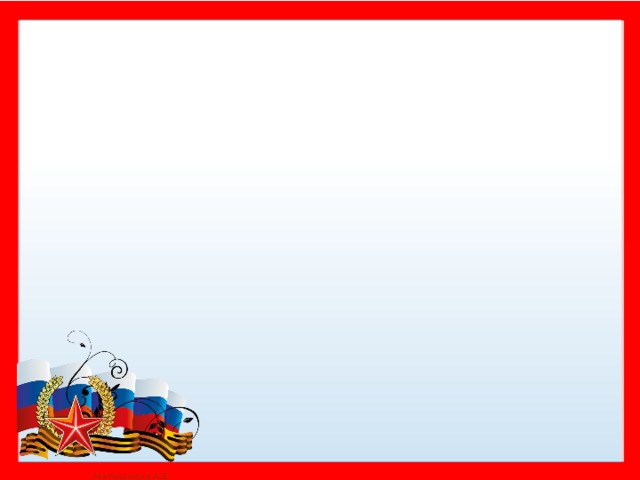 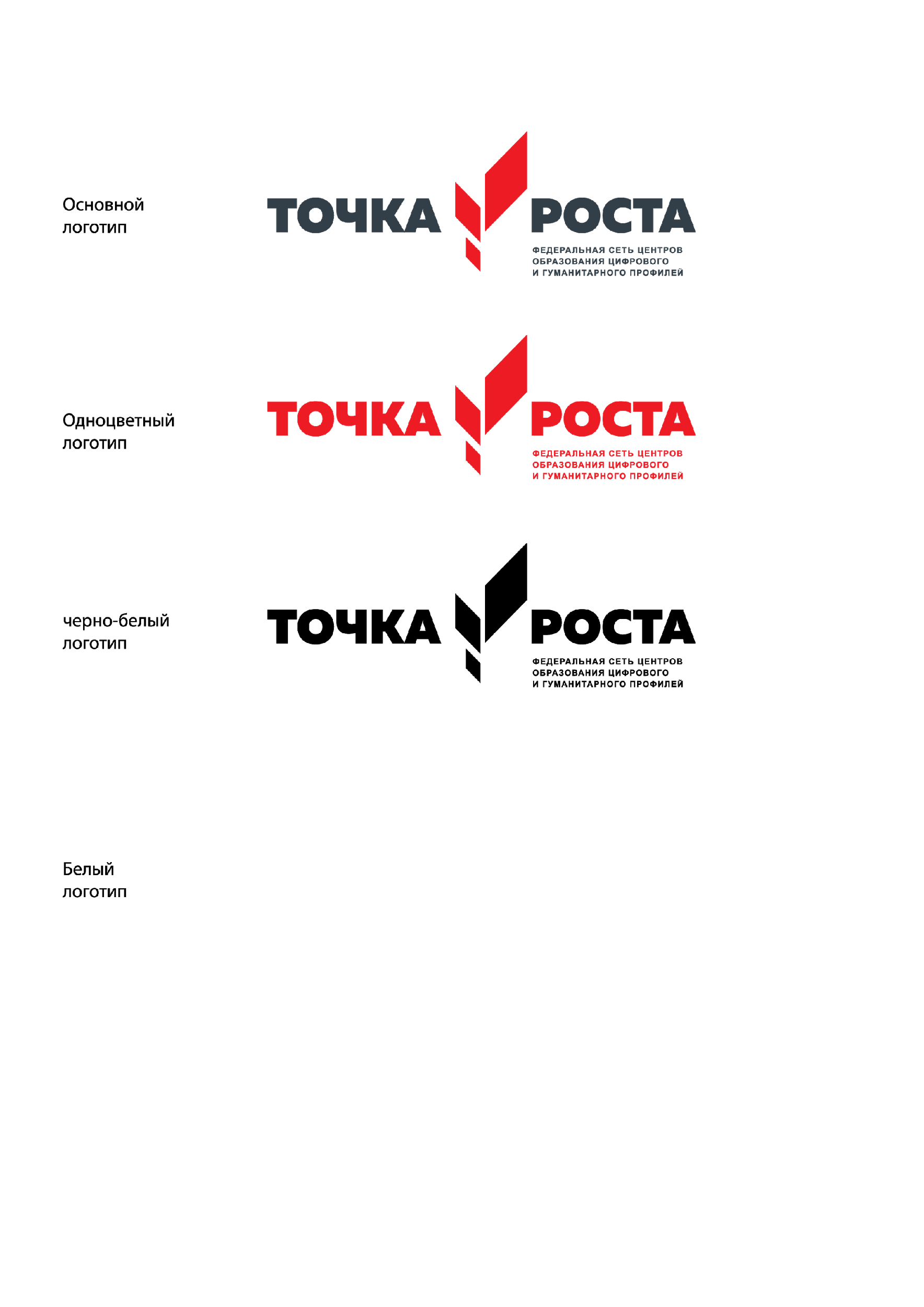 Четвертый этап (июнь 1945 - июль 1961 г.г.)
этап совершенствования МПВО, связанный с поиском наиболее эффективных путей защиты населения и народного хозяйства от применения оружия массового поражения.
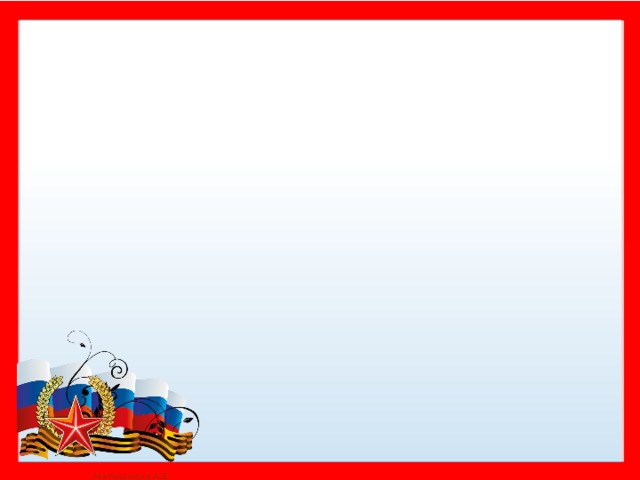 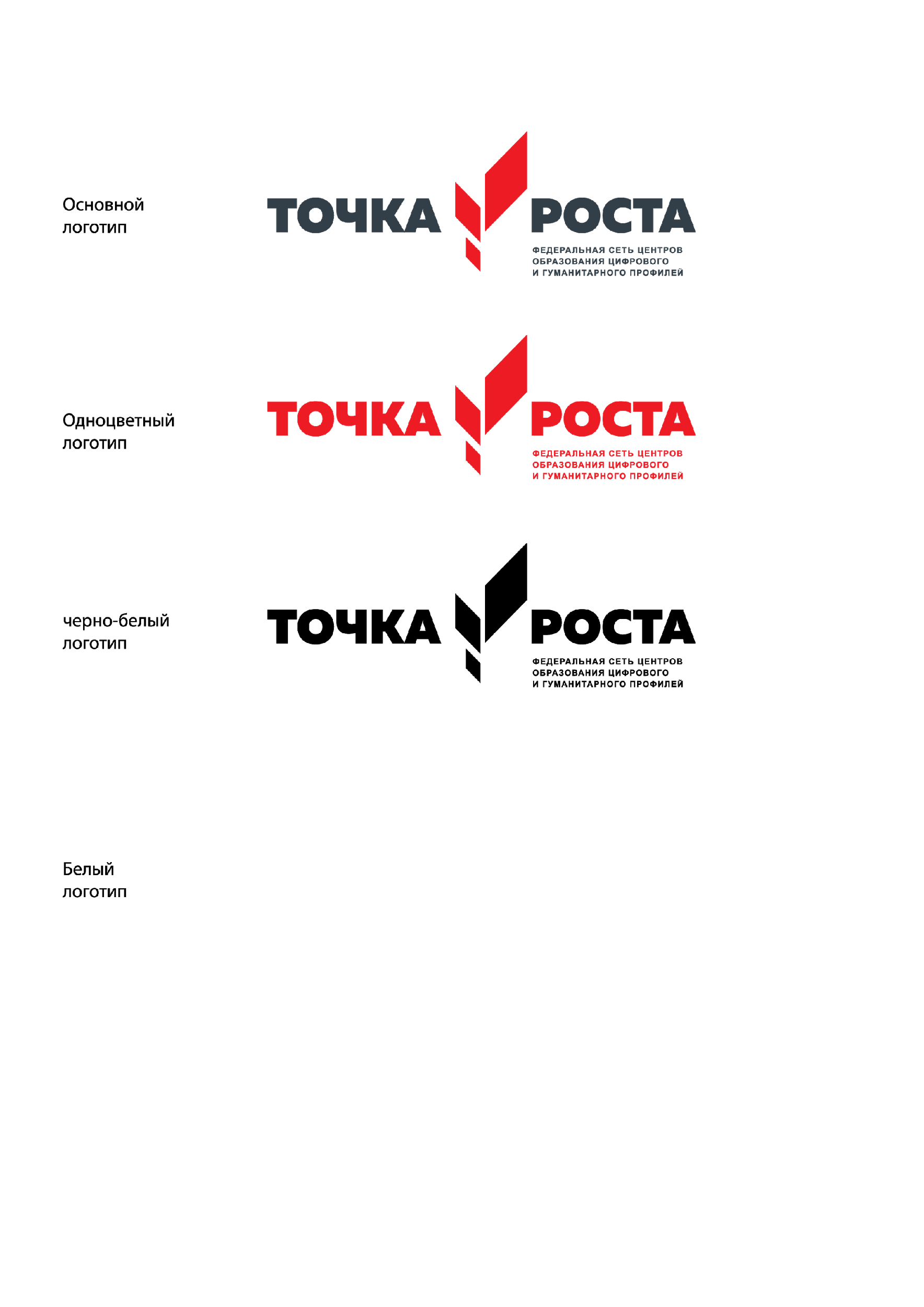 Пятый этап (июль 1961 - сентябрь 1971 г.г.)
характеризуется глубокими структурными изменениями ГО.
    С сентября 1971 г. непосредственное руководство системой ГО вновь, как и в 30-е годы, было передано военному ведомству. Это подняло ее развитие на более высокую ступень, обеспечило более эффективное руководство ею на всех уровнях.
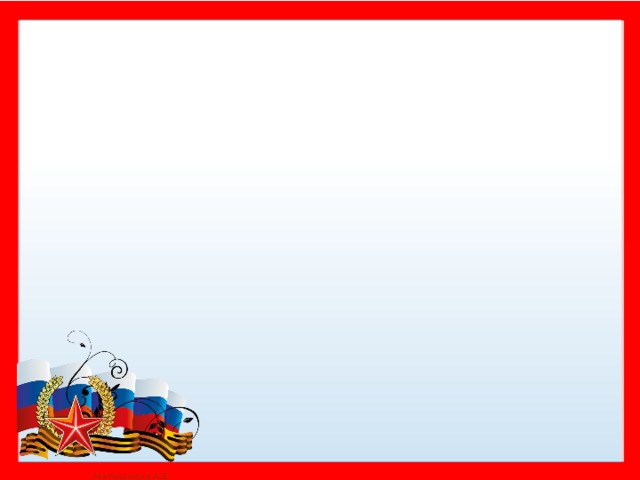 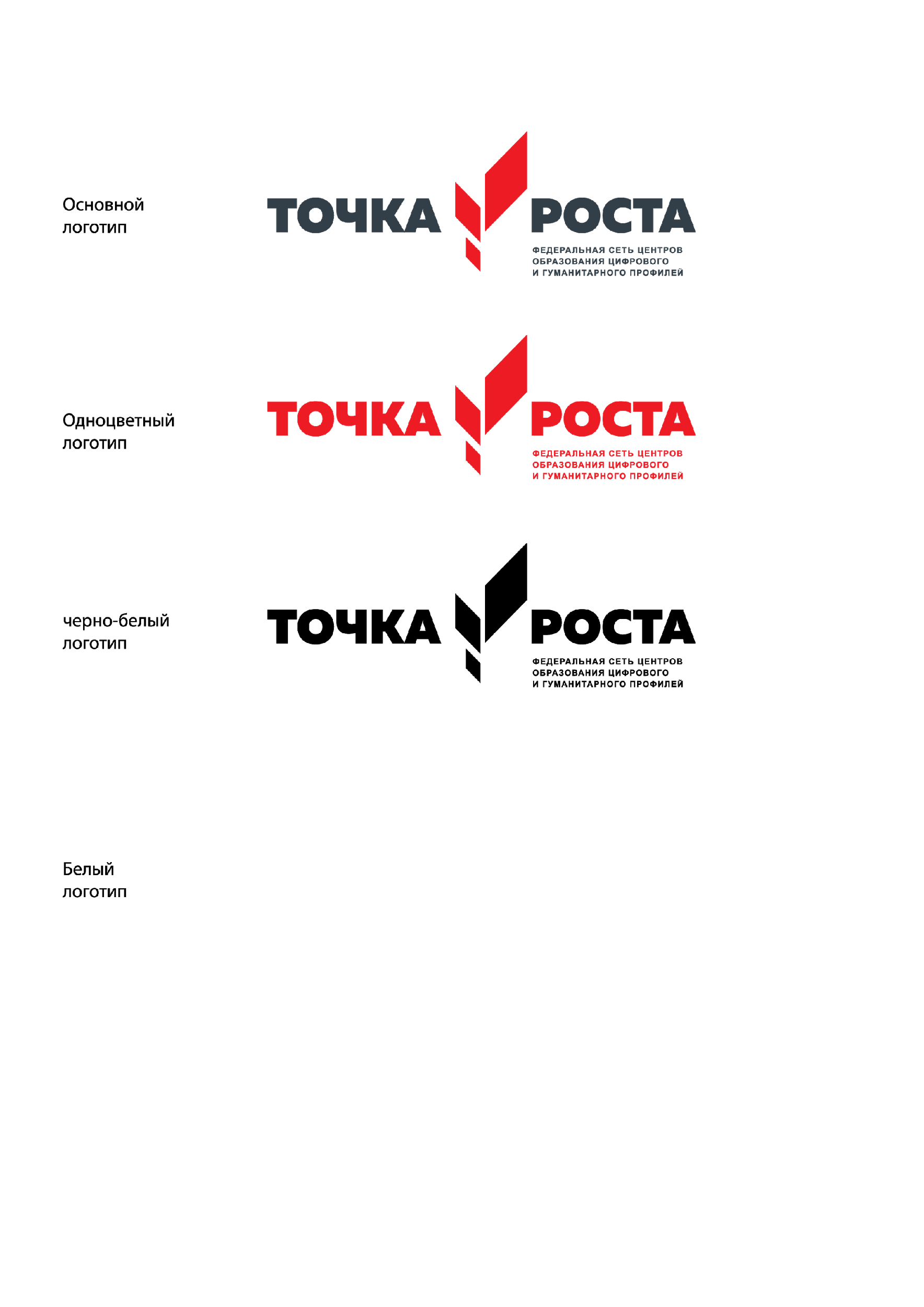 Шестой этап (октябрь 1971 - июль 1987 г.г.)
6 этап характеризуется новыми структурными изменениями, связанными с усилением гонки вооружения и достижением СССР стратегического паритета. Была повышена эффективность руководства деятельностью ГО со стороны советских и военных органов управления министерств и ведомств. Характерной особенностью первых шести этапов развития МПВО-ГО является планирование выполнения всех мероприятий по защите населения и территорий в условиях военного времени. Предупреждение и ликвидация ЧС природного и техногенного характера в мирное время как задача перед названными системами не стоит.
    Развитие системы ГО и РСЧС во второй половине ХХ века.
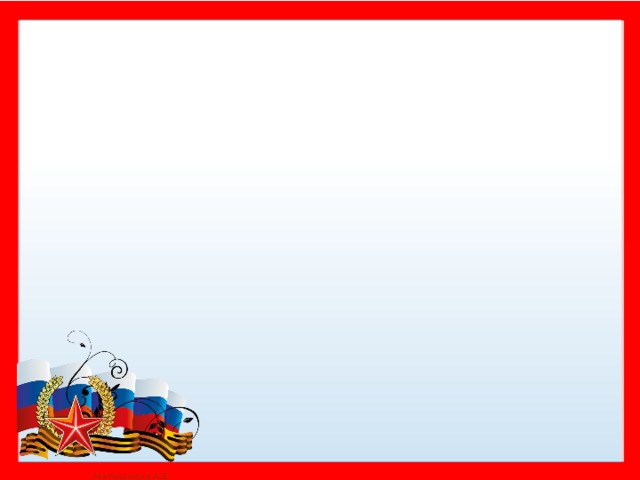 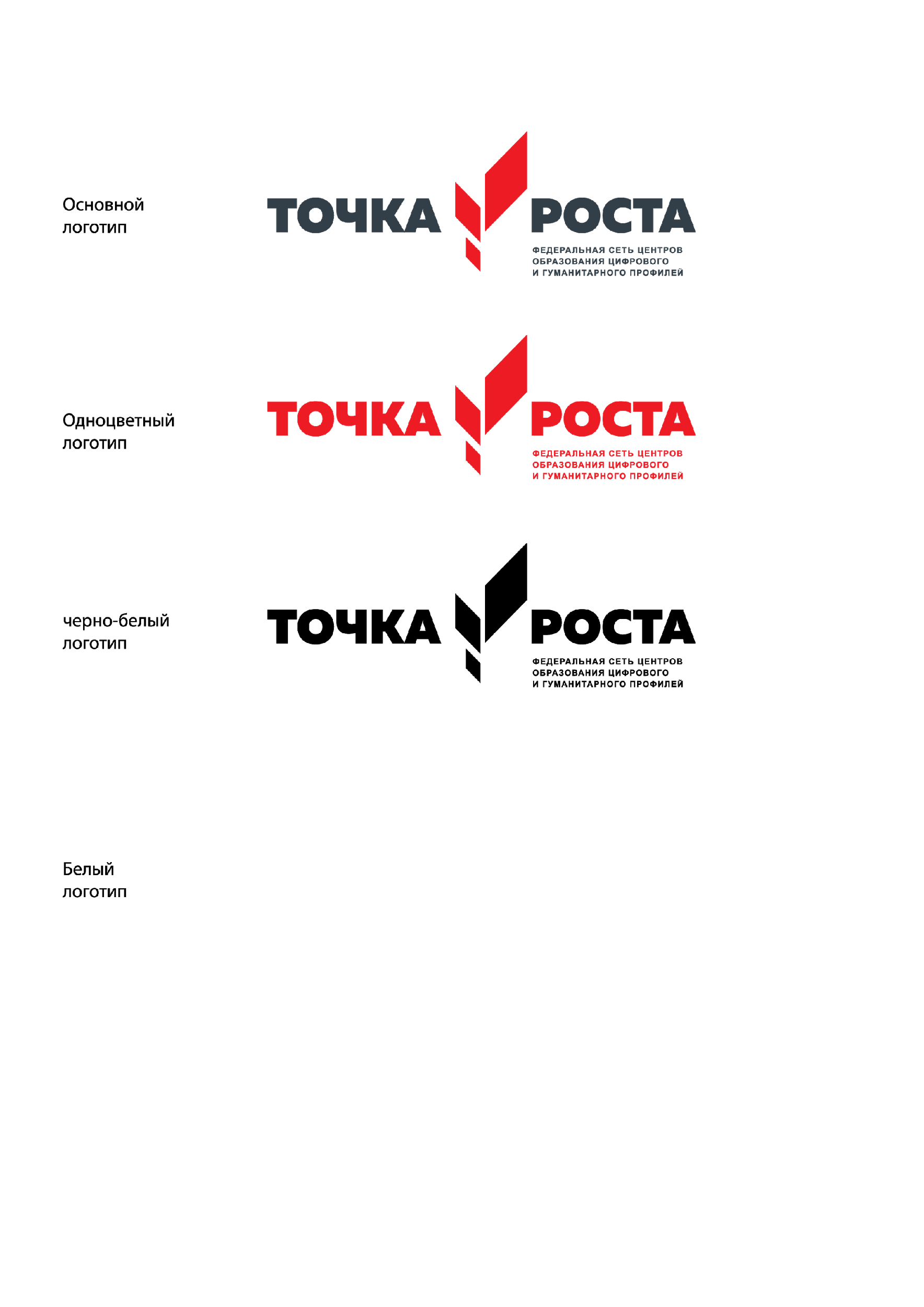 Седьмой этап (август 1987 - декабрь 1991 г.)
развития системы ГО является этапом позитивных перемен в военно-политической ситуации, окончания "холодной" войны и переключения значительной части сил ГО на решение экологических и хозяйственных проблем. 
   На данном этапе на ГО были возложены задачи по защите населения и территорий от стихийных бедствий, аварий, катастроф, в мирное время.
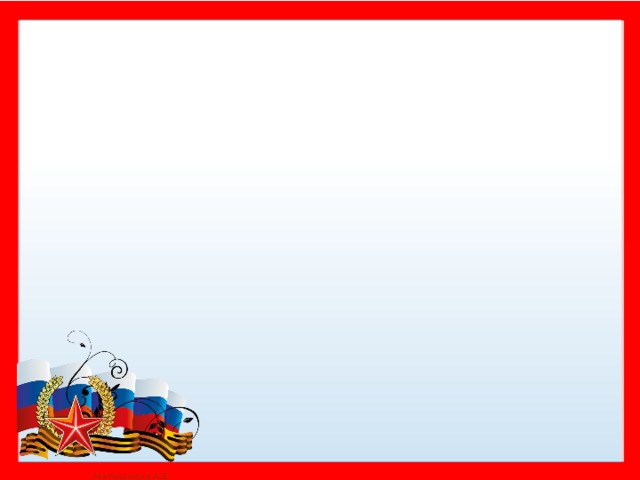 Восьмой этап (с декабря 1991 г. по настоящее время)
начался с упразднения государственных структур СССР, образованием СНГ и созданием Российской системы предупреждения и действий в чрезвычайных ситуациях (РСЧС). 
   В связи с этим в 1990 г. был создан специальный федеральный орган исполнительной власти - Российский корпус спасателей на правах государственного комитета, который после ряда преобразований превратился в 1994 г. в Министерство Российской Федерации по делам гражданской обороны, чрезвычайным ситуациям и ликвидации последствий стихийных бедствий (МЧС России)
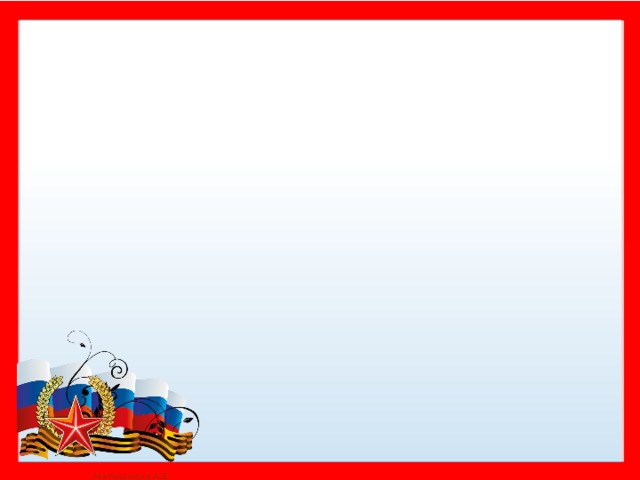 Структура ГО:
Руководство гражданской обороной в РФ осуществляет Правительство РФ. Государственную политику в области гражданской обороны осуществляет федеральный орган исполнительной власти, уполномоченный Президентом РФ на решение задач в области гражданской обороны. Руководство гражданской обороной в федеральных органах исполнительной власти и организациях осуществляют их руководители. Руководство гражданской обороной на территориях субъектов РФ и муниципальных образований осуществляют соответственно главы органов исполнительной власти субъектов РФ и руководители органов местного самоуправления. Руководители федеральных органов исполнительной власти, органов исполнительной власти субъектов РФ и организаций несут персональную ответственность за организацию и проведение мероприятий по гражданской обороне и защите населения.
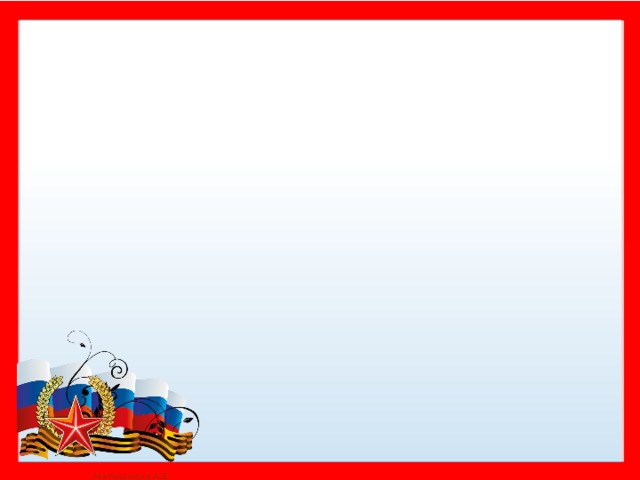 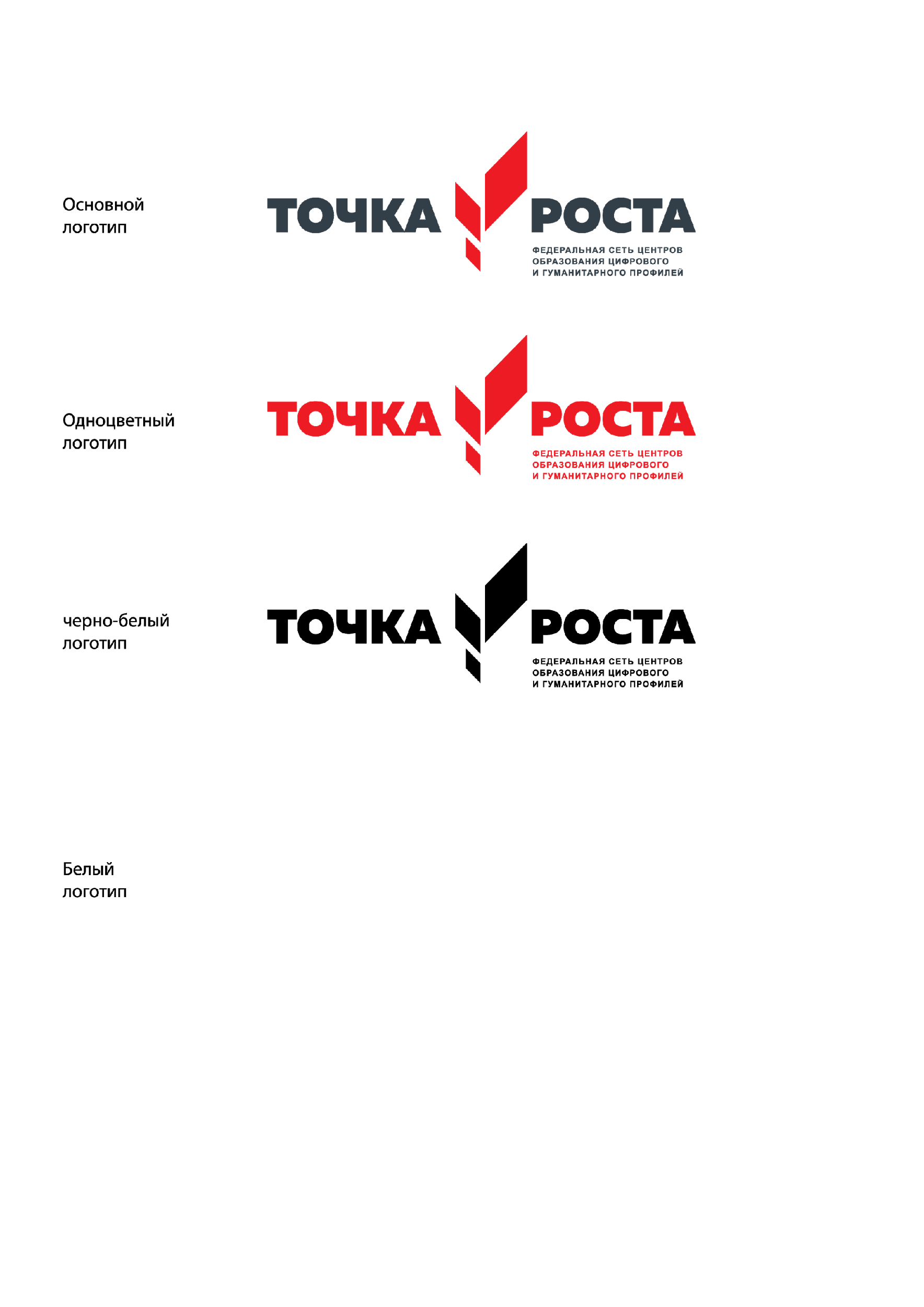 Органами, осуществляющими управление гражданской обороной
1) федеральный орган исполнительной власти, уполномоченный на решение задач в области гражданской обороны;
2) территориальные органы - региональные центры по делам гражданской обороны, чрезвычайным ситуациям и ликвидации последствий стихийных бедствий и органы, уполномоченные решать задачи гражданской обороны и задачи по предупреждению и ликвидации чрезвычайных ситуаций по субъектам Российской Федерации.
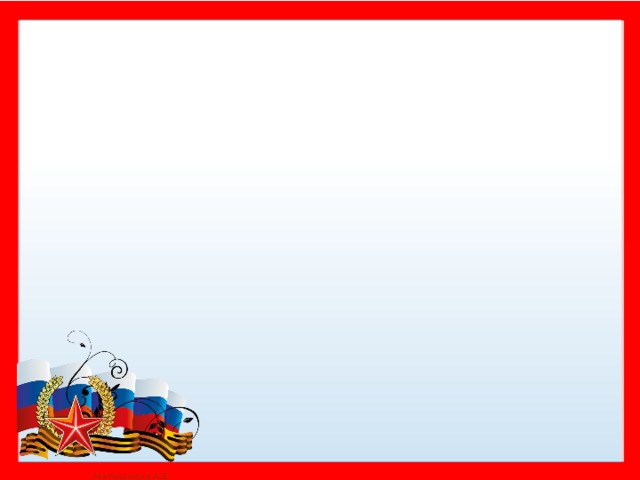 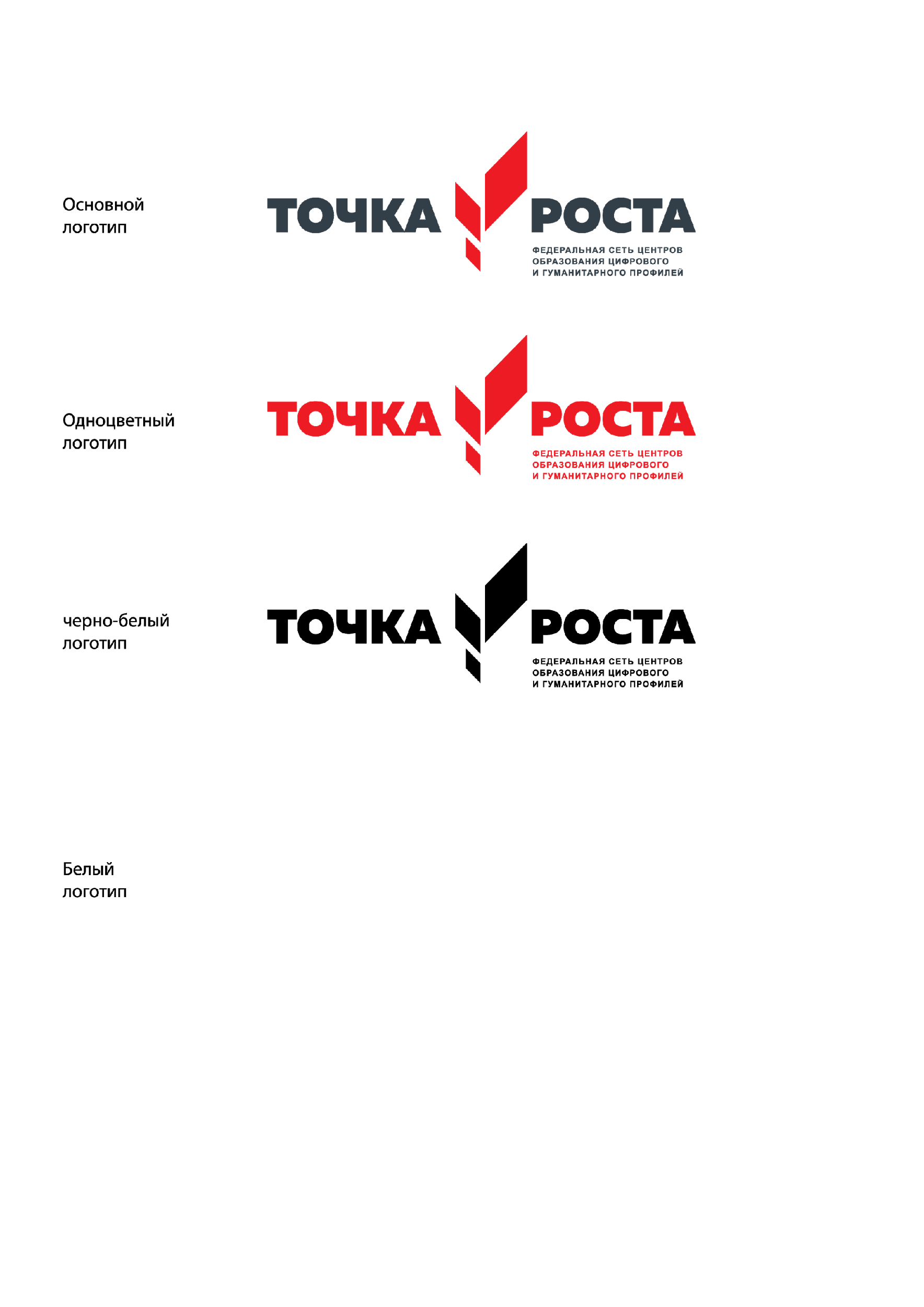 В состав сил ГО входят:
1. Невоенизированные формирования ГО.
2. Военизированные части ГО.
3. Силы и средства МО, МВД и Минздрава.
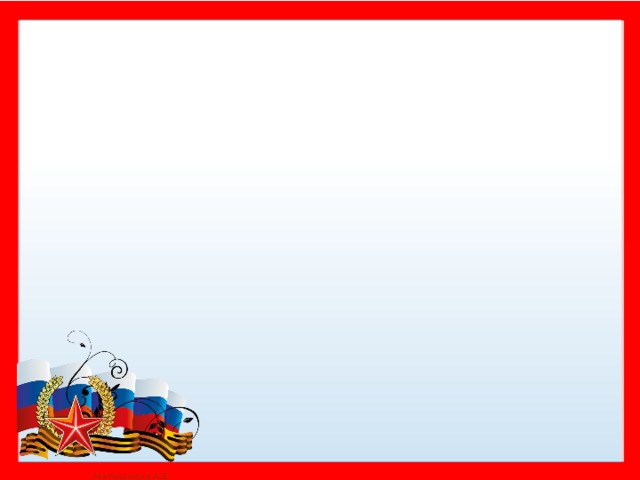 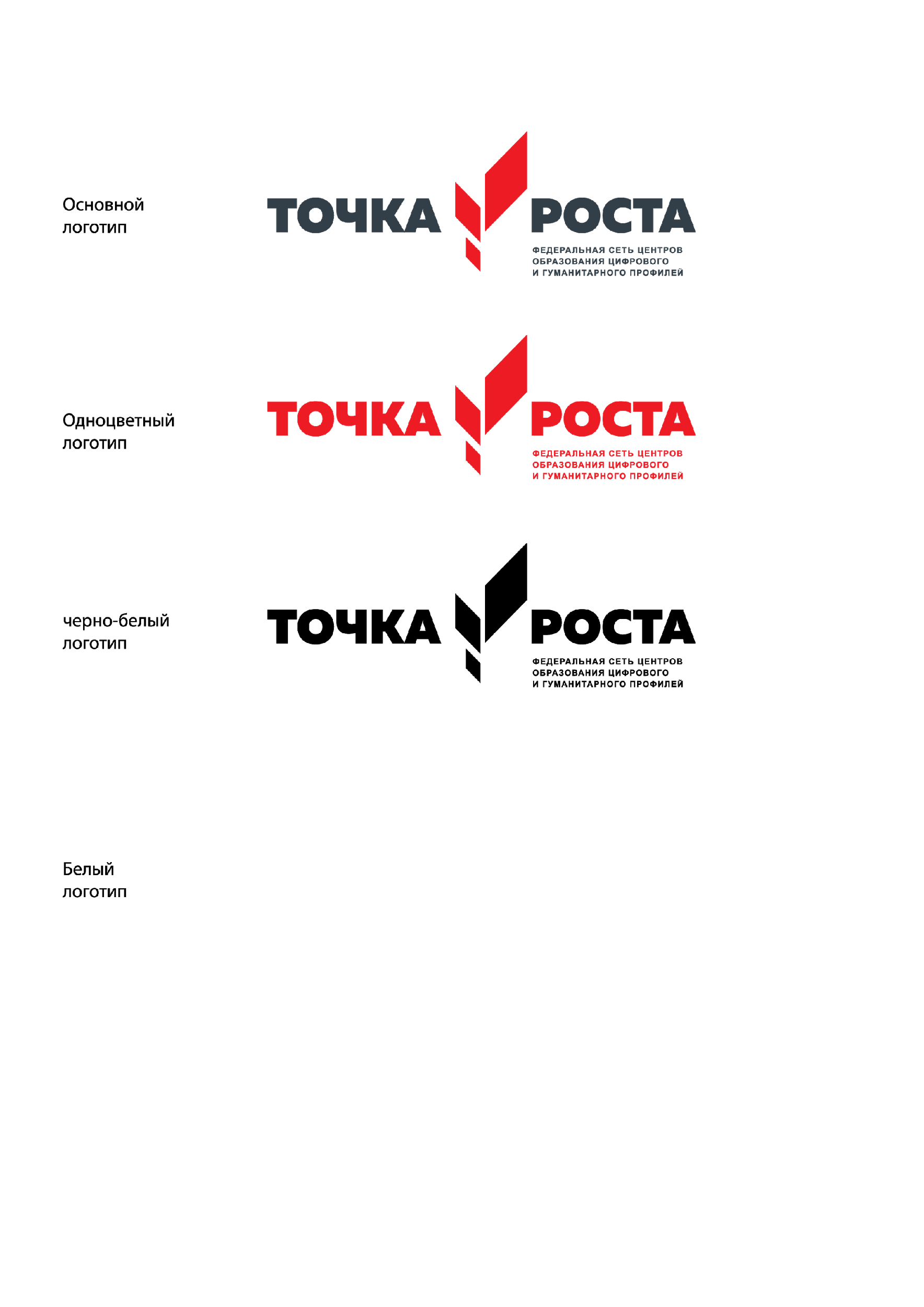 ЗиничевЕвгений Николаевич
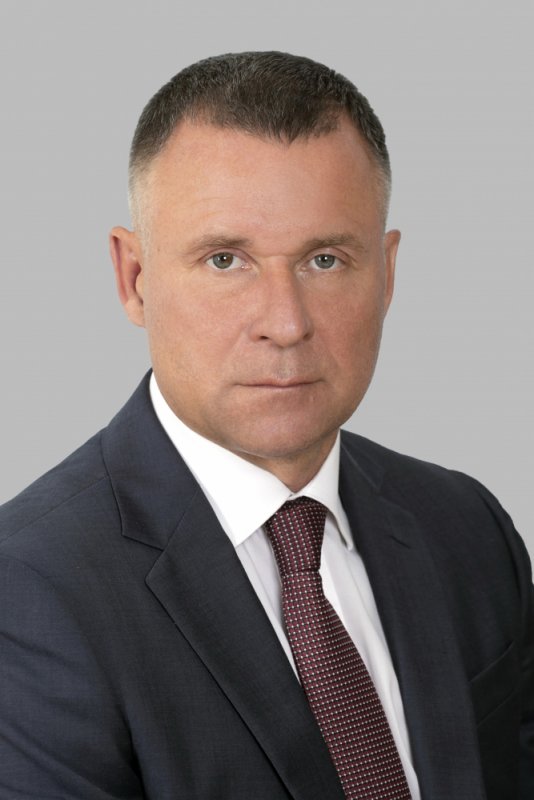 Министр Российской Федерации по делам гражданской обороны, чрезвычайным ситуациям и ликвидации последствий стихийных бедствий
Генерал-полковник
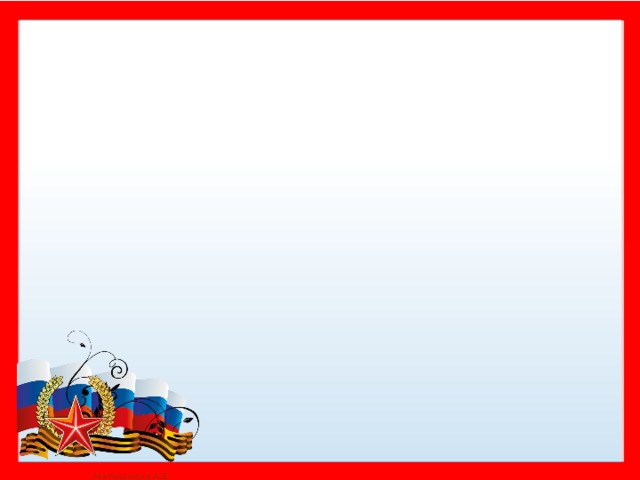 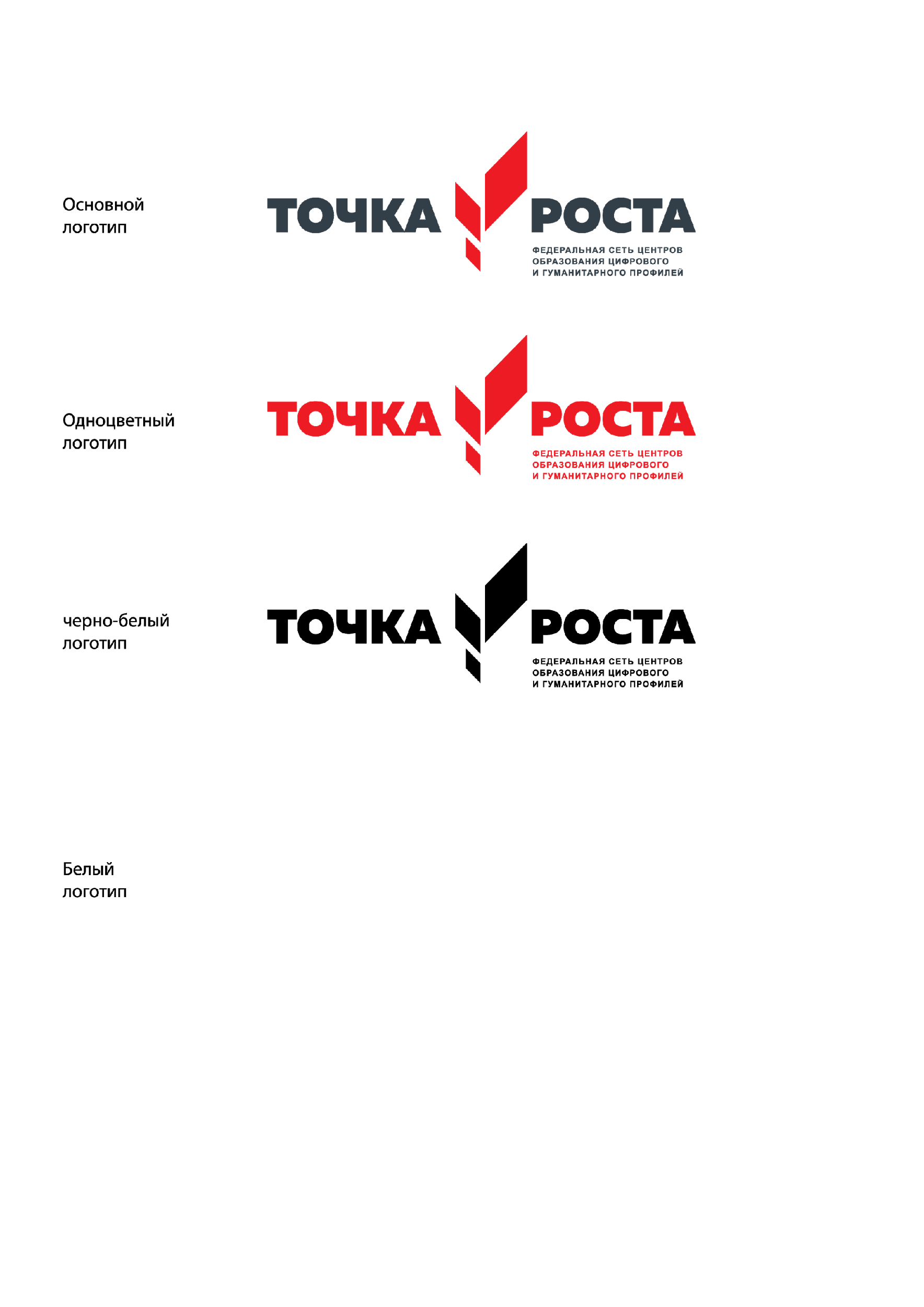 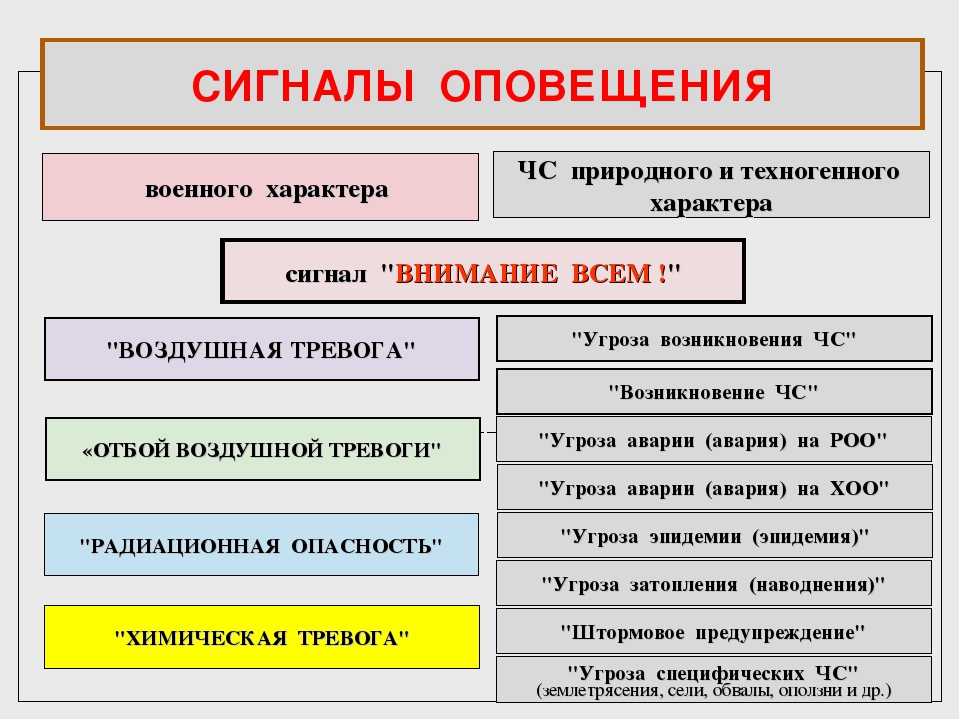